Chủ đề 2
Tuần 5
Bài
11
CÁI TRỐNG TRƯỜNG EM
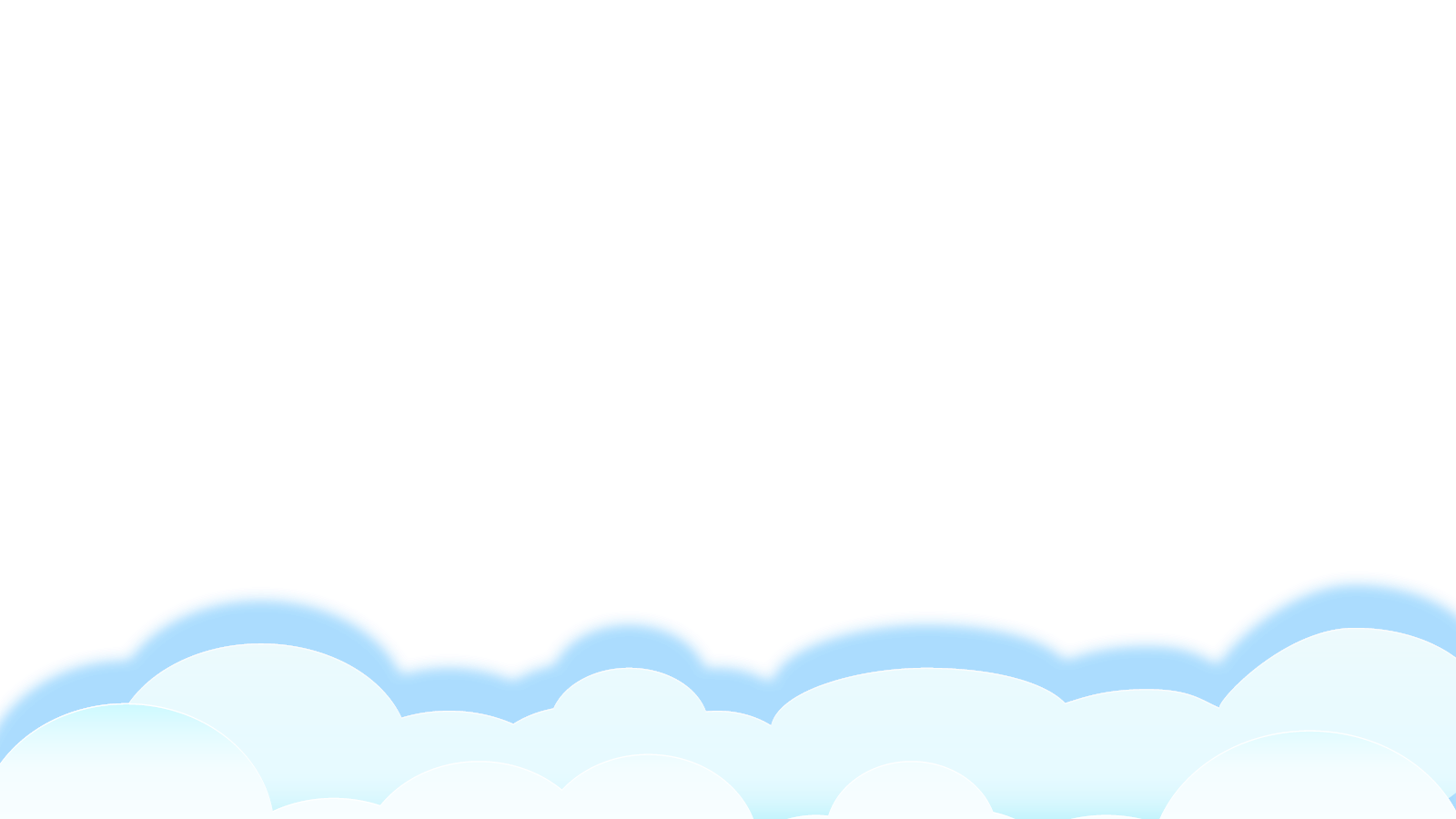 Bản quyền : FB Đặng Nhật Linh- https://www.facebook.com/nhat.linh.3557440
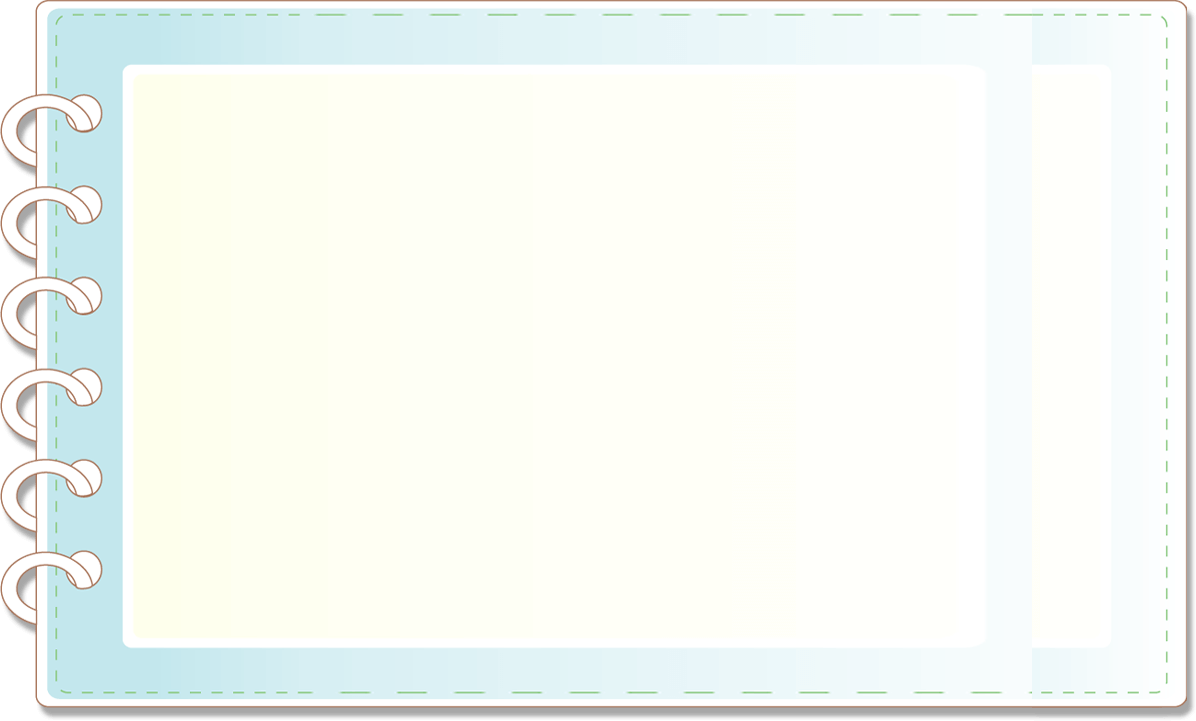 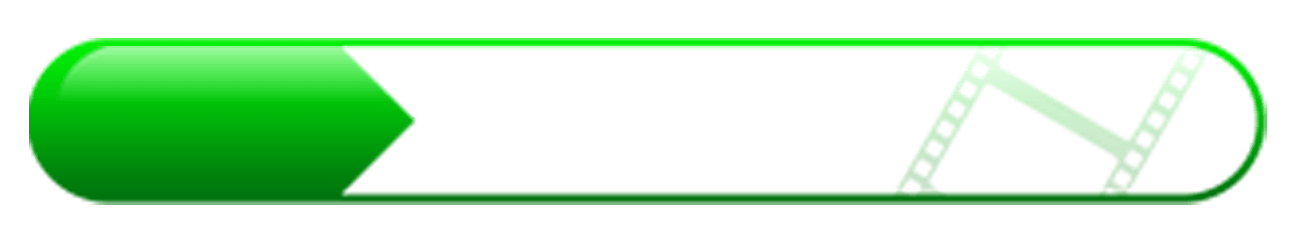 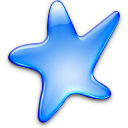 MỤC TIÊU
Đọc đúng các từ khó
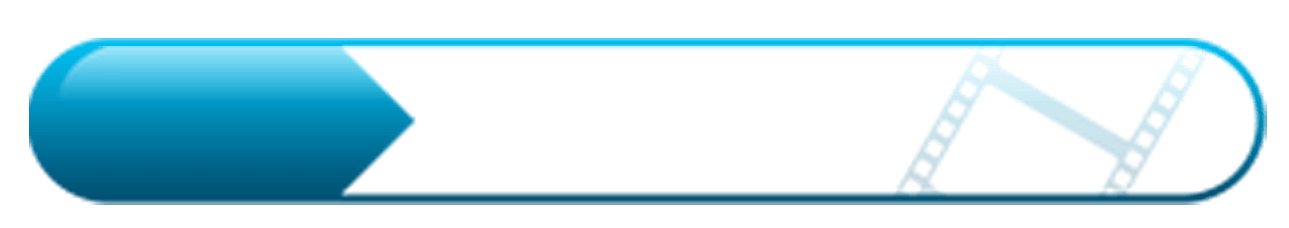 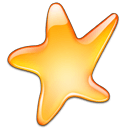 Hiểu và nắm được nội dung bài thơ.
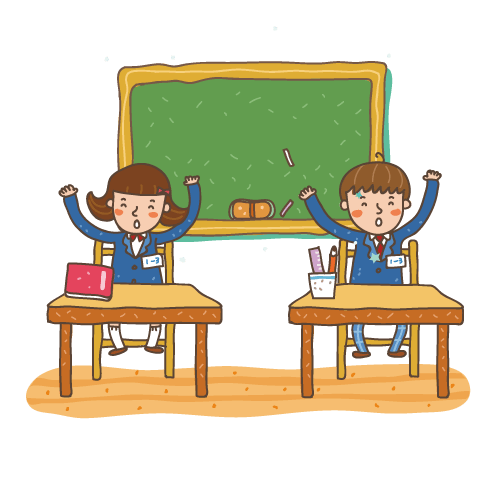 3
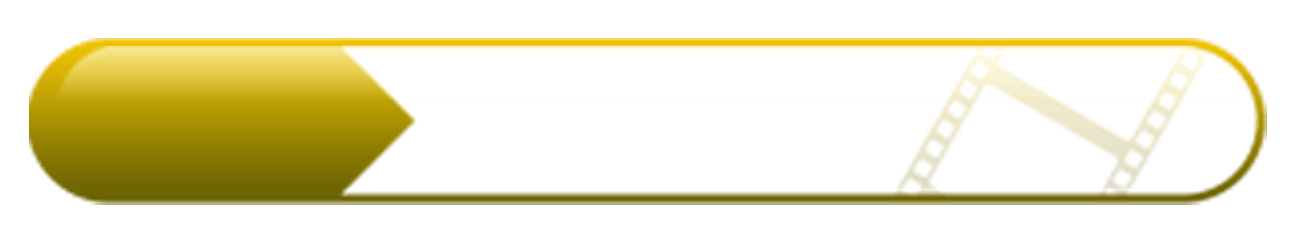 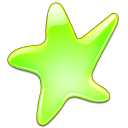 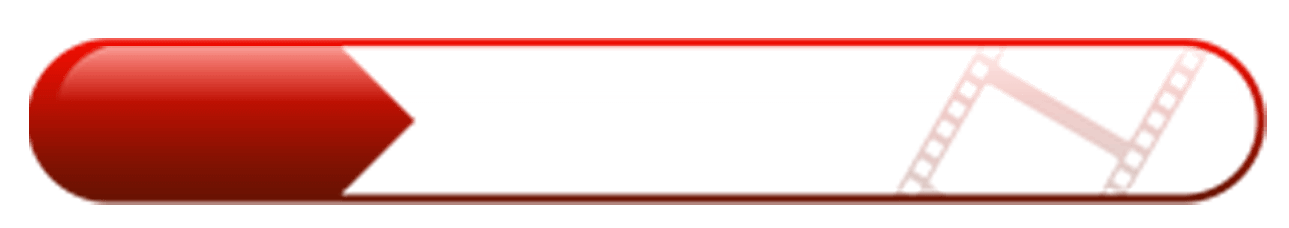 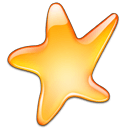 4
ĐỌC
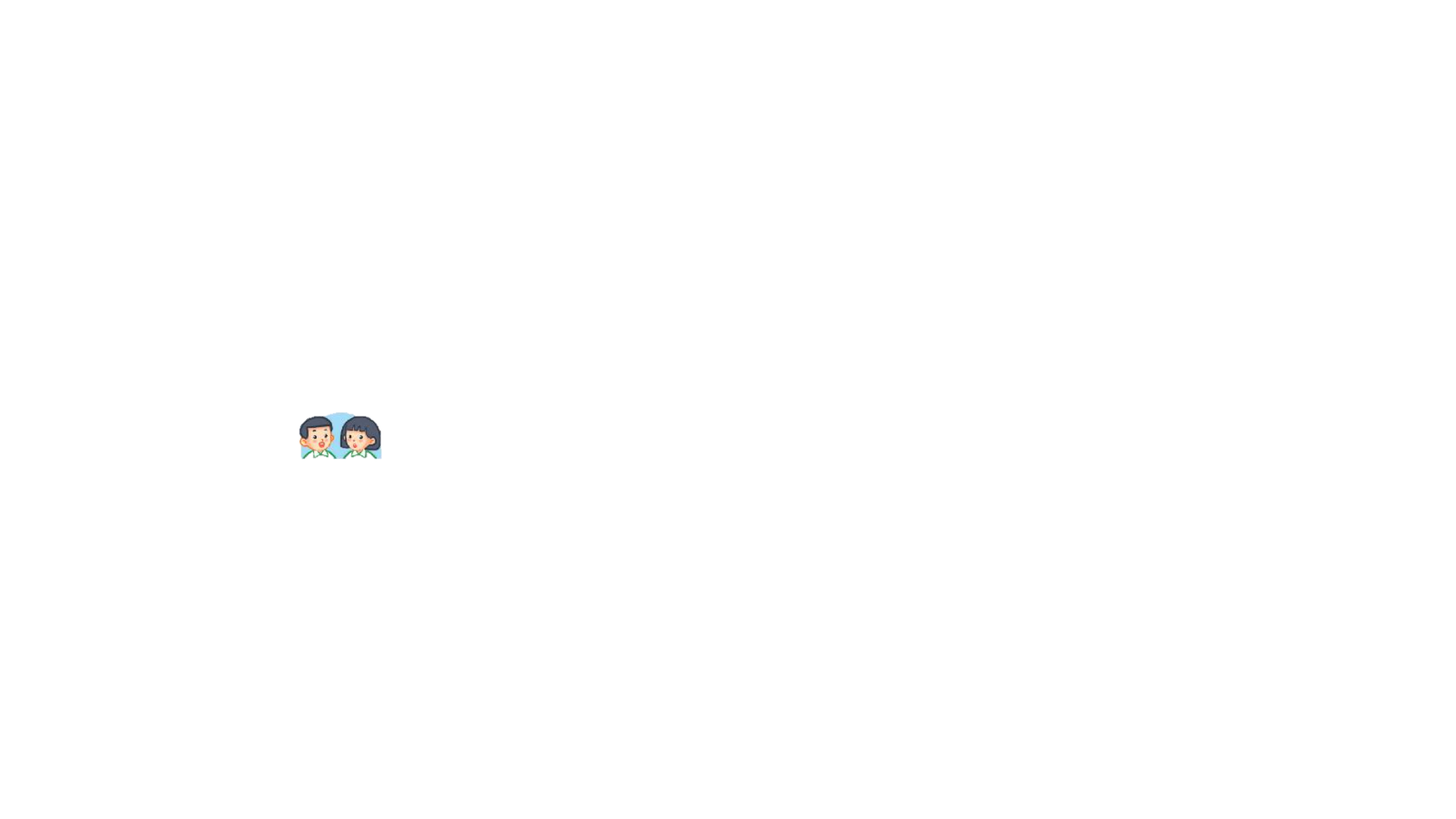 1. Tiếng trống trường báo cho em biết điều gì ?
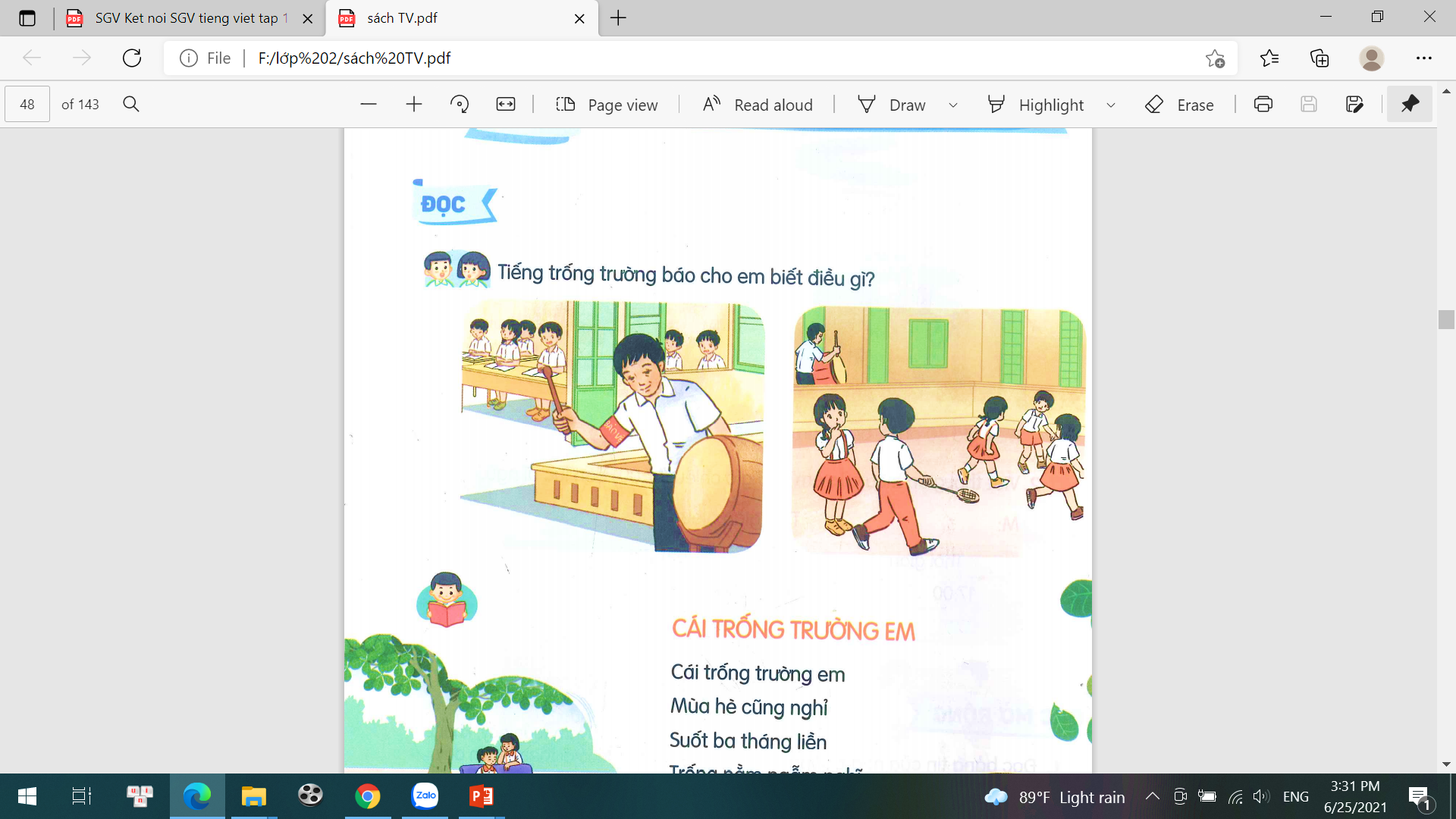 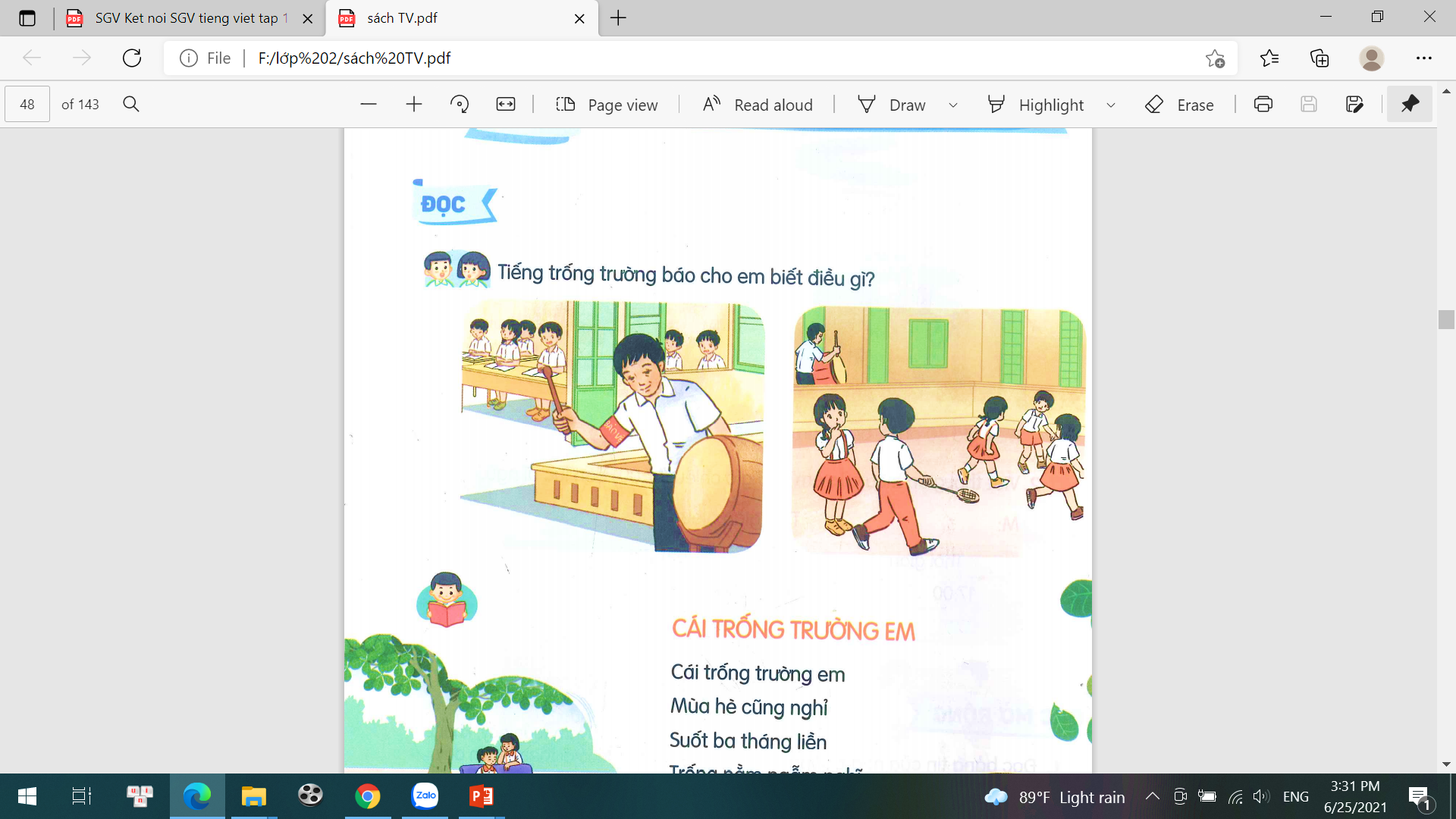 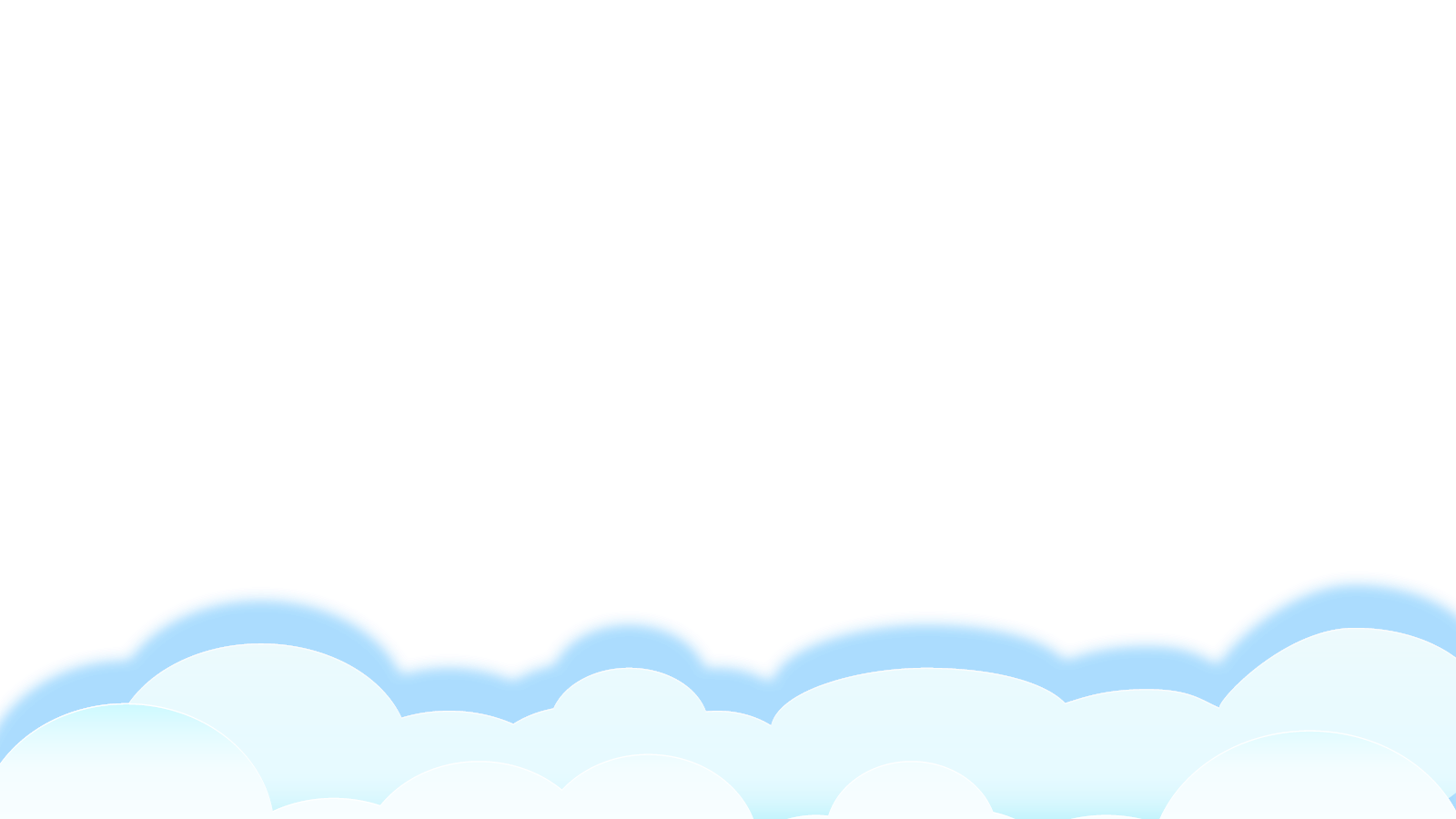 Bản quyền : FB Đặng Nhật Linh- https://www.facebook.com/nhat.linh.3557440
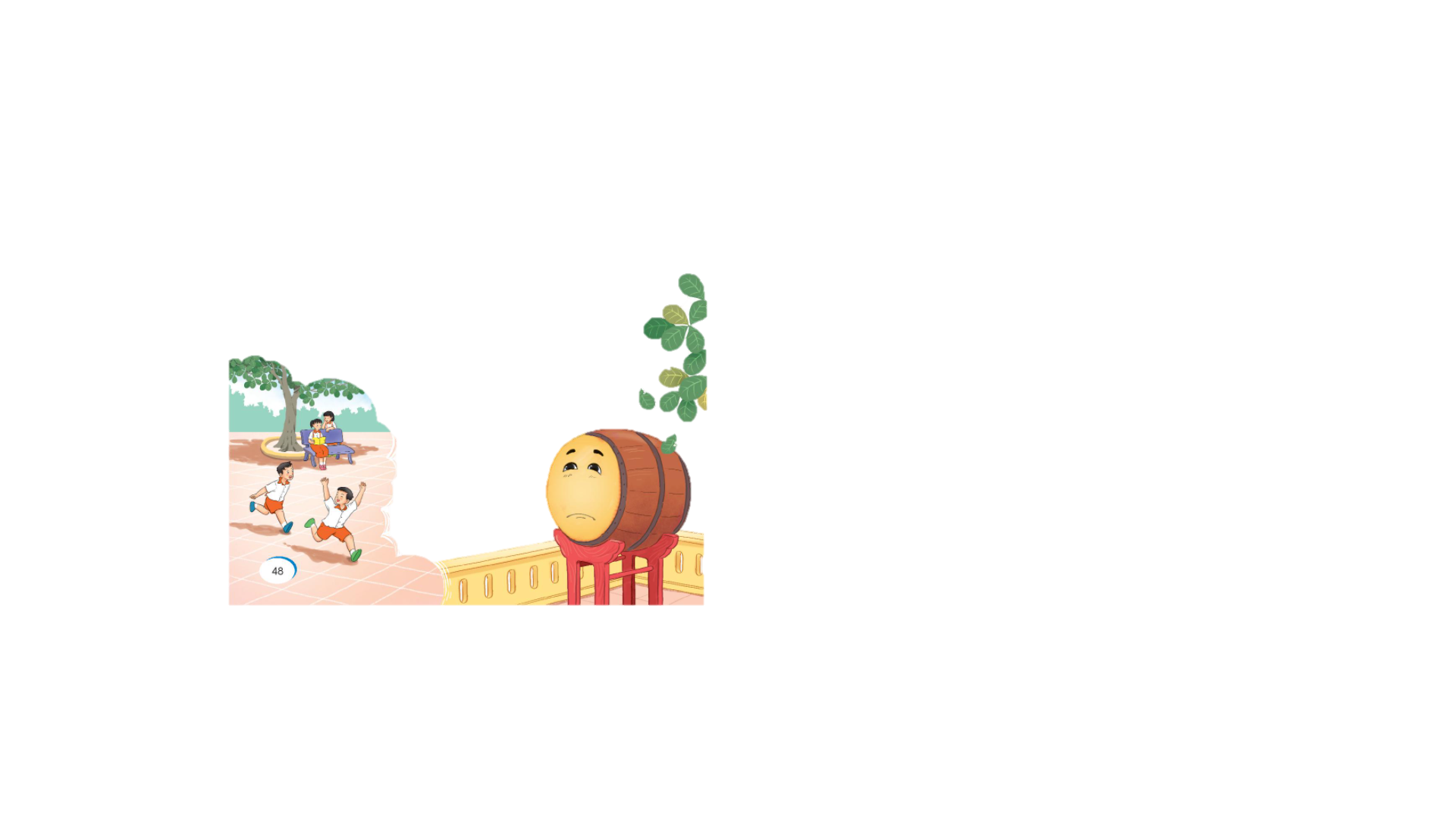 Bài 11: CÁI TRỐNG TRƯỜNG EM
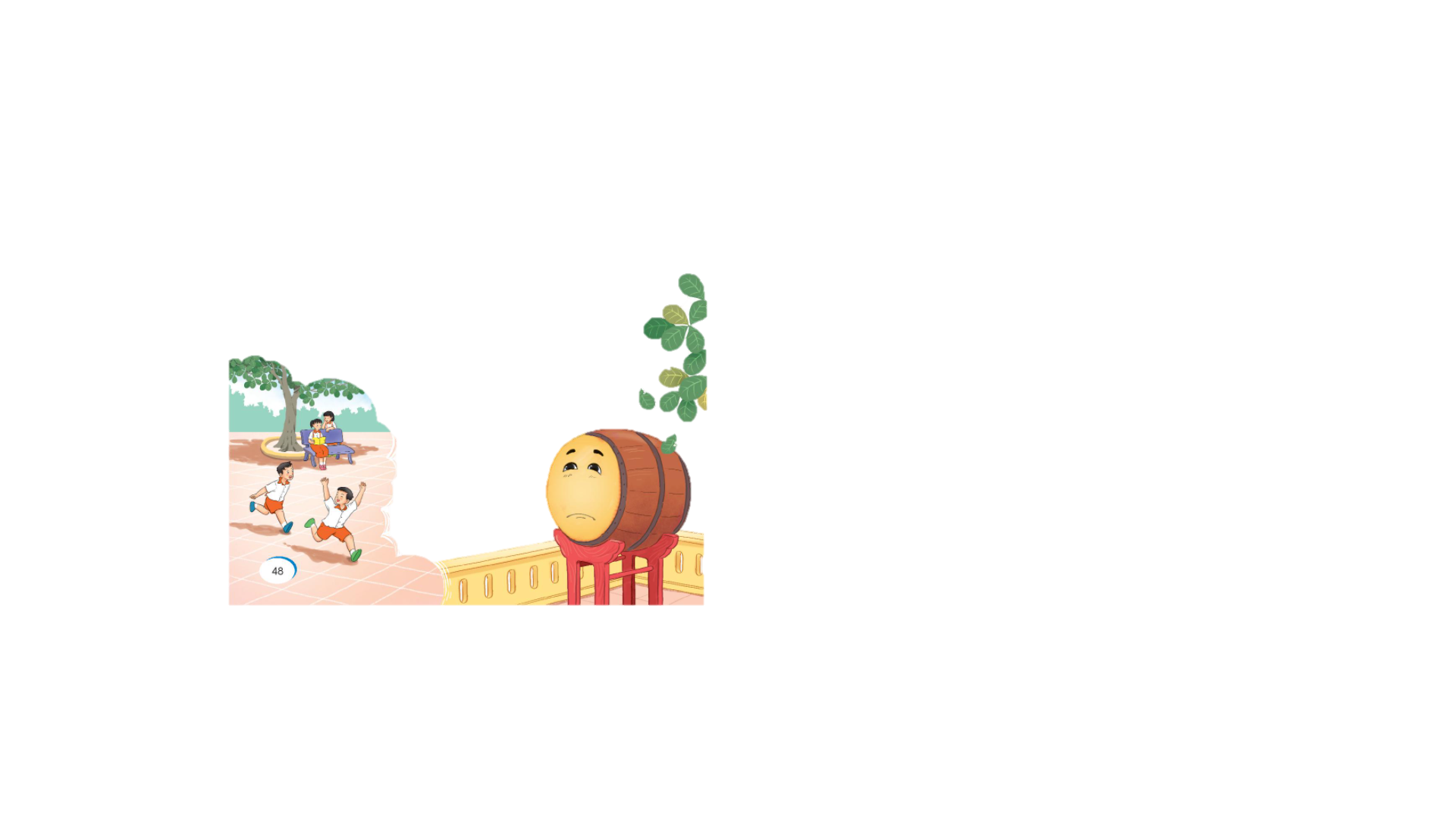 Cái trống lặng im
Nghiêng đầu trên giá
Chắc thấy chúng em
Nó vui mừng quá!

Kìa trống đang gọi:
Tùng! Tùng! Tùng! Tùng!
Vào năm học mới
Giọng vang tưng bừng.
Cái trống trường em
Mùa hè cũng nghỉ
Suốt ba tháng hè
Trống nằm ngẫm nghĩ.

Buồn không hả trống
Trong những ngày hè
Bọn mình đi vắng
Chỉ còn tiếng ve?
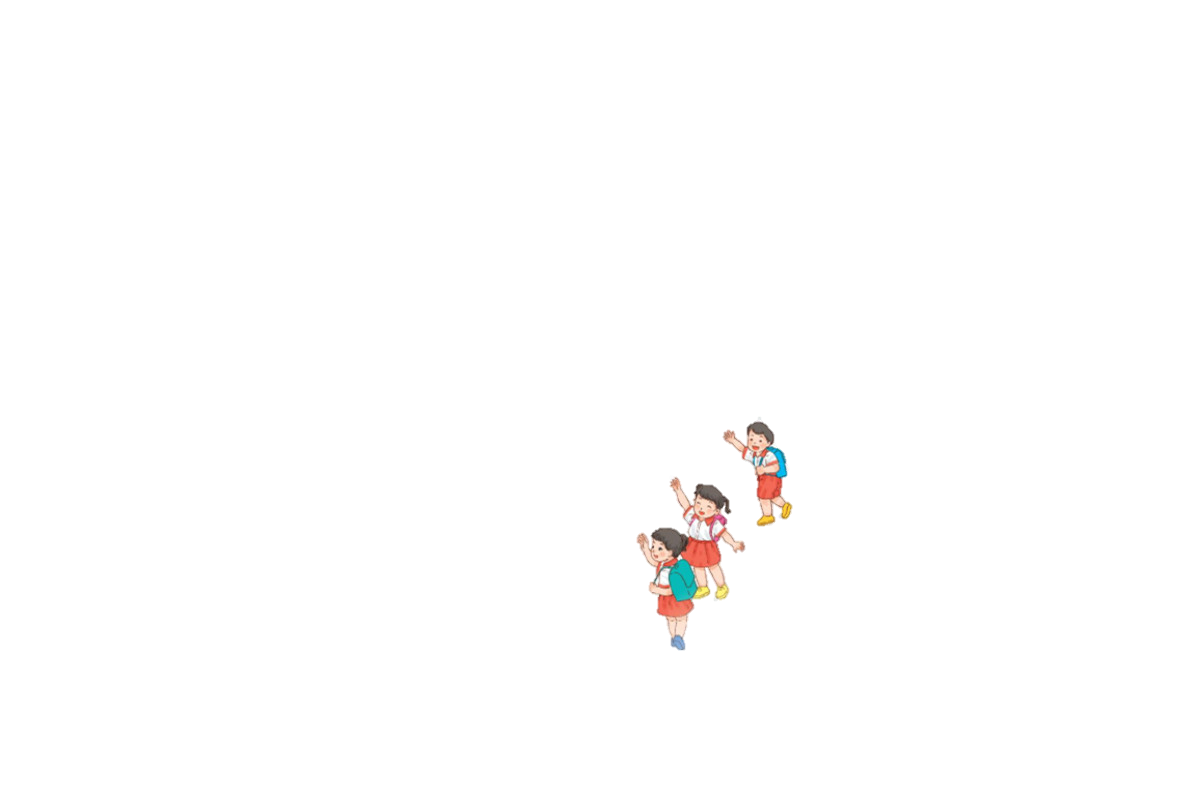 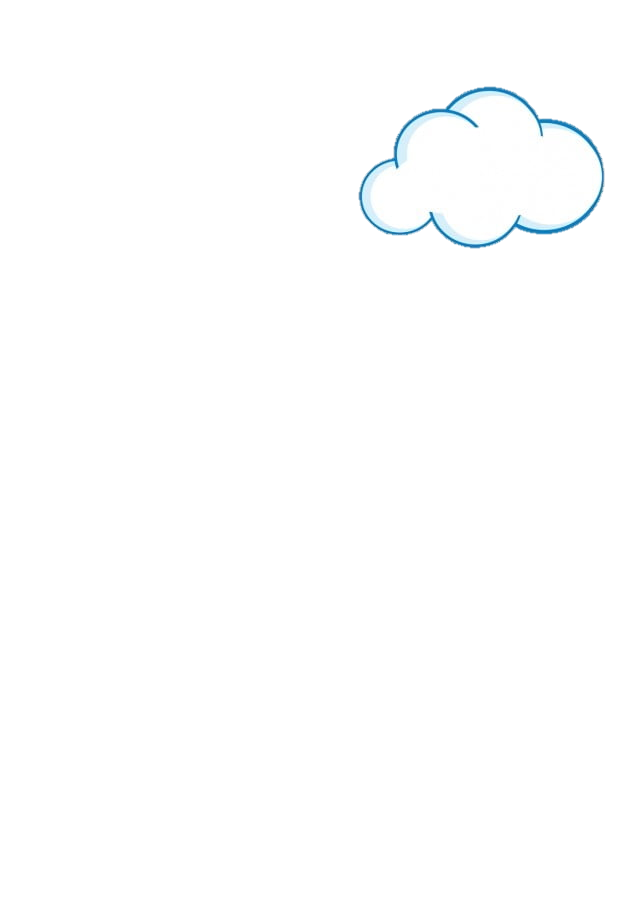 Bài 11: CÁI TRỐNG TRƯỜNG EM
Đọc nối tiếp
Cái trống lặng im
Nghiêng đầu trên giá
Chắc thấy chúng em
Nó vui mừng quá!

Kìa trống đang gọi:
Tùng! Tùng! Tùng! Tùng!
Vào năm học mới
Giọng vang tưng bừng.
Cái trống trường em
Mùa hè cũng nghỉ
Suốt ba tháng hè
Trống nằm ngẫm nghĩ.

Buồn không hả trống
Trong những ngày hè
Bọn mình đi vắng
Chỉ còn tiếng ve?
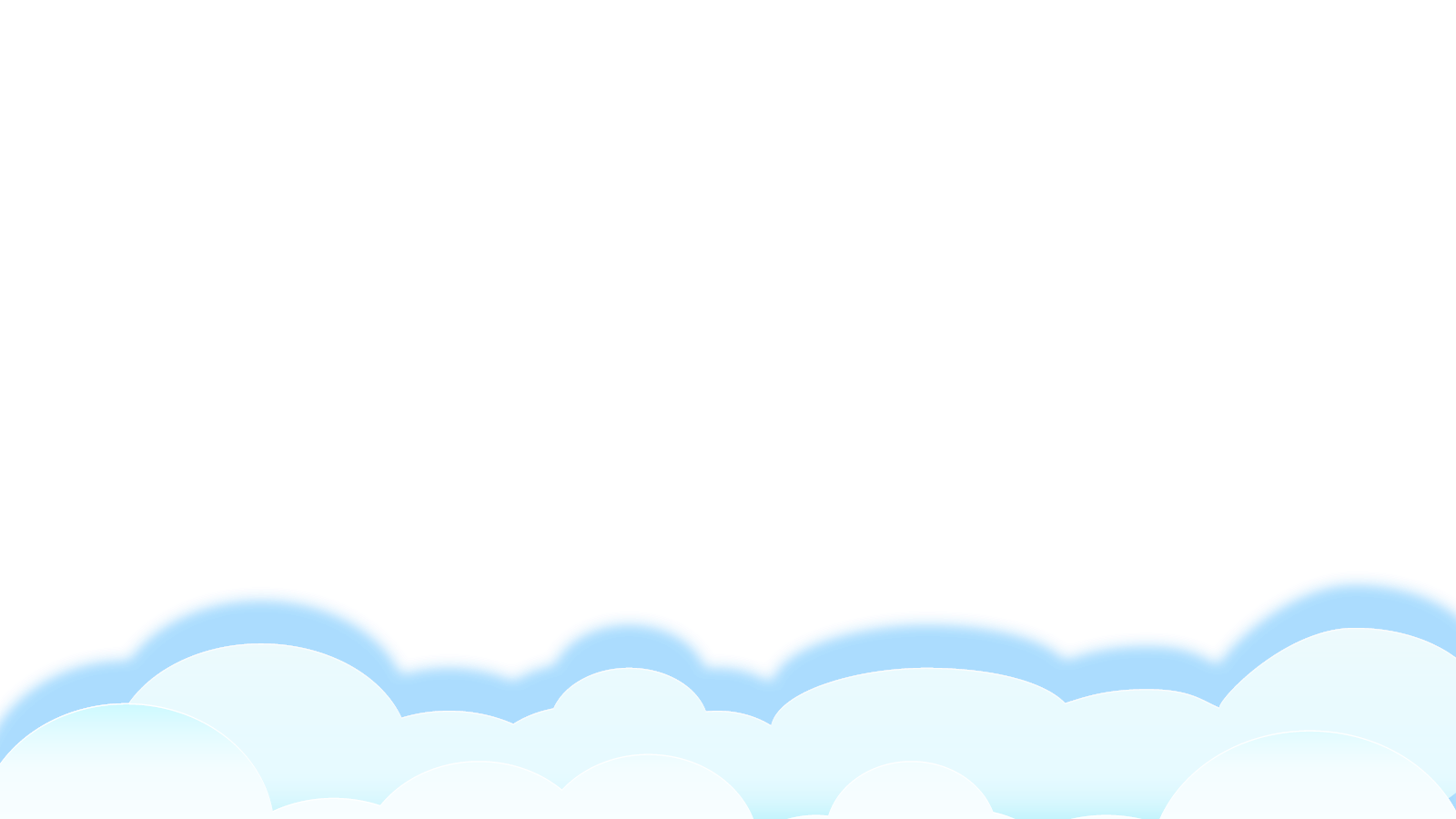 Bản quyền : FB Đặng Nhật Linh- https://www.facebook.com/nhat.linh.3557440
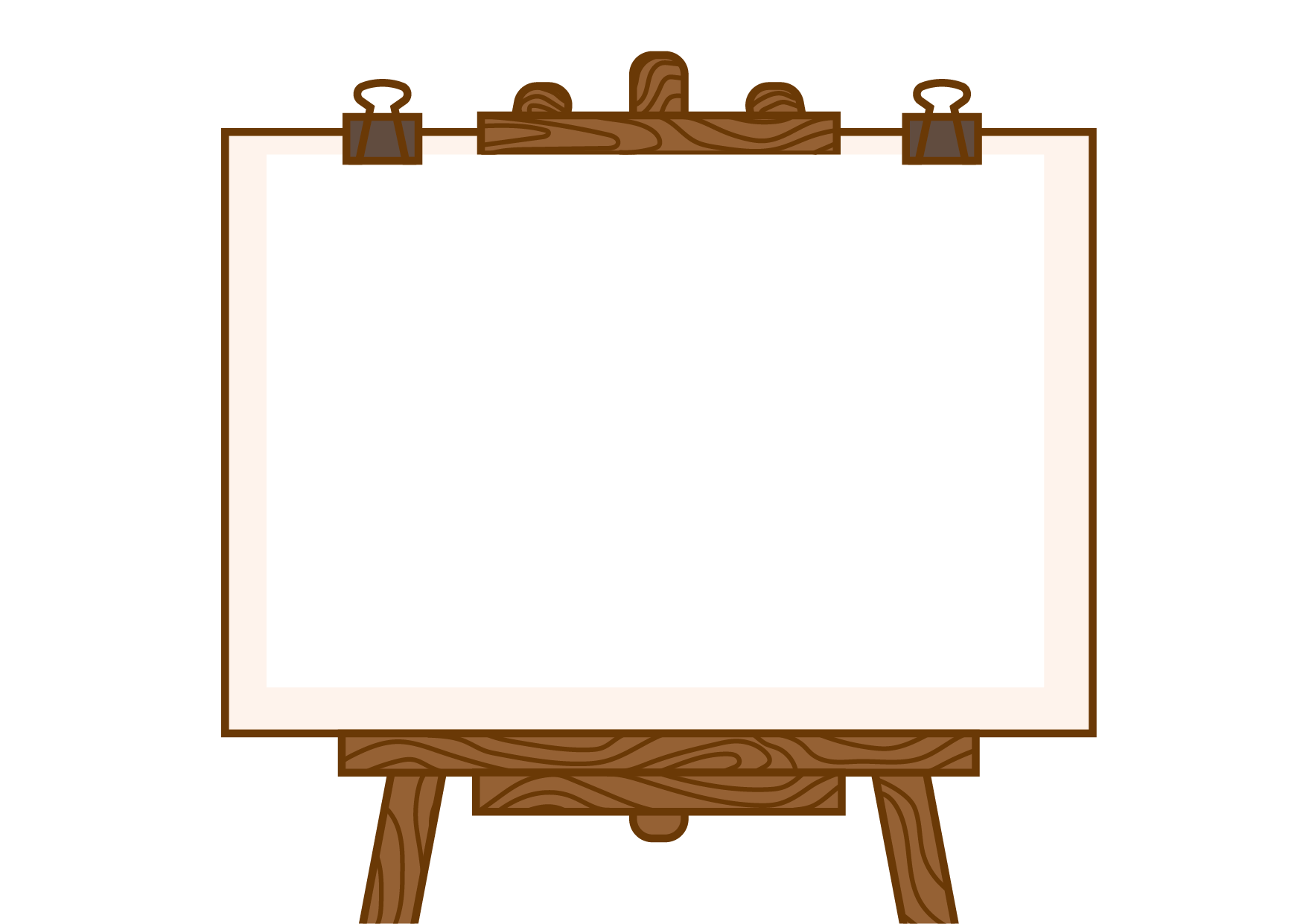 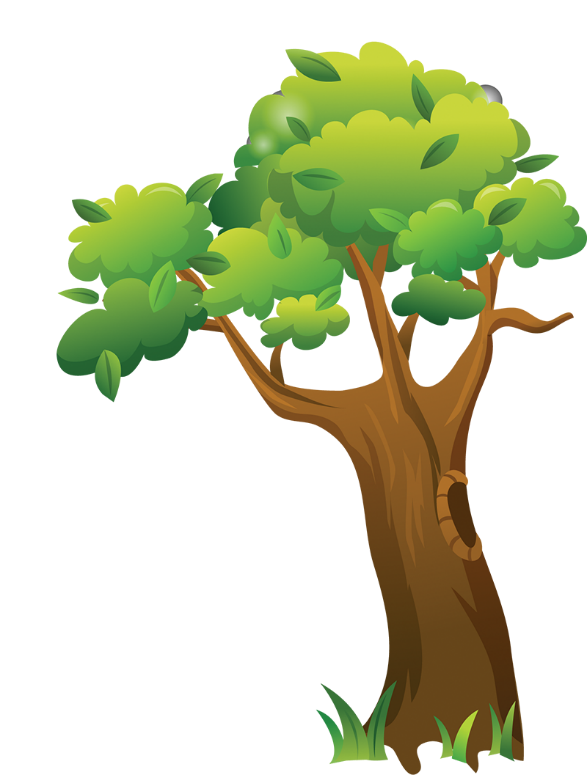 Luyện đọc từ khó
ngẫm nghĩ
trống
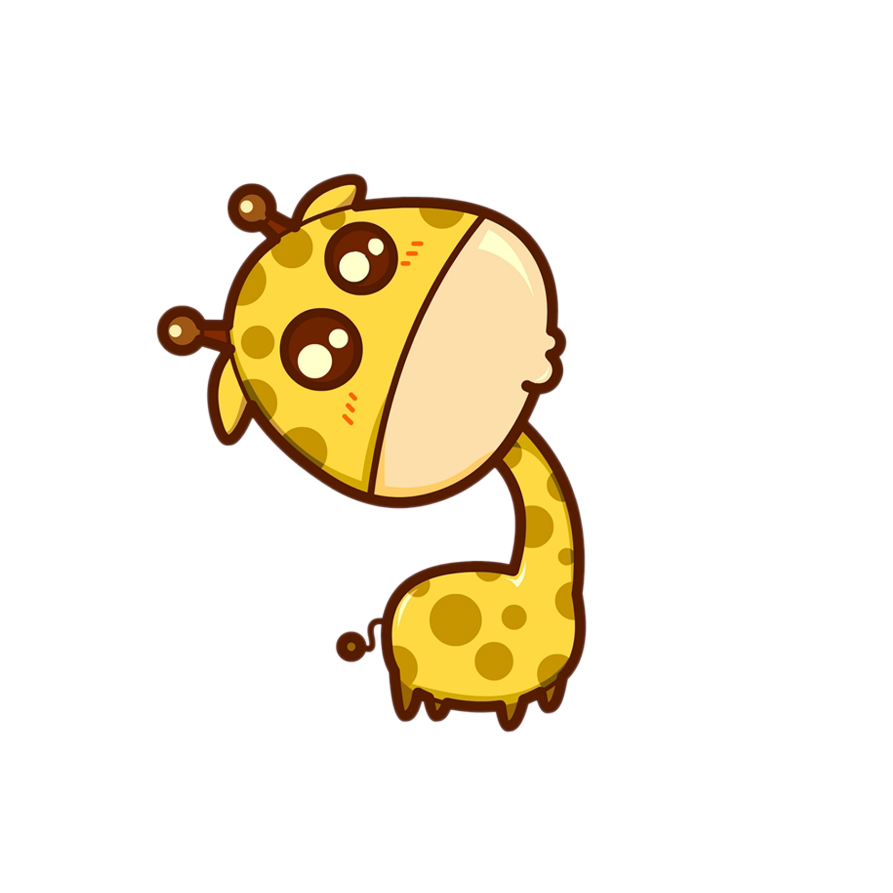 nghiêng đầu
tưng bừng
Bản quyền : FB Đặng Nhật Linh- https://www.facebook.com/nhat.linh.3557440
* Giọng đọc
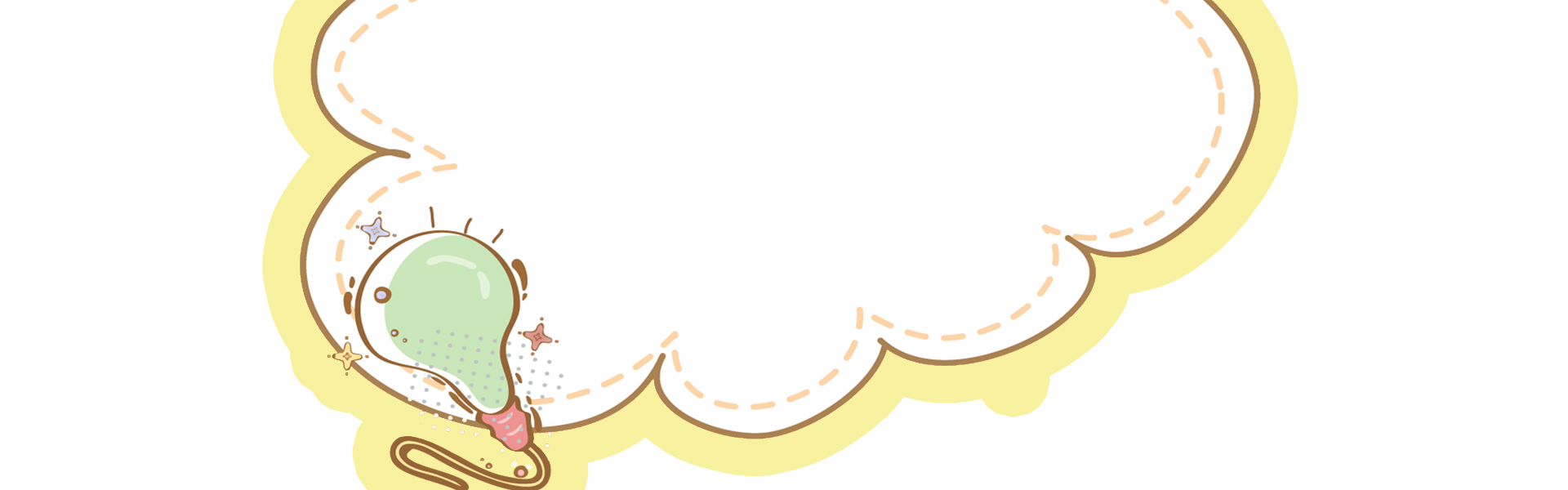 “Buồn không hả trống?”
 => Giọng thân mật, thiết tha.
 - “Nó mừng vui quá !”
  => Giọng mừng rỡ, phấn khởi.
- Tùng! Tùng! Tùng! Tùng!
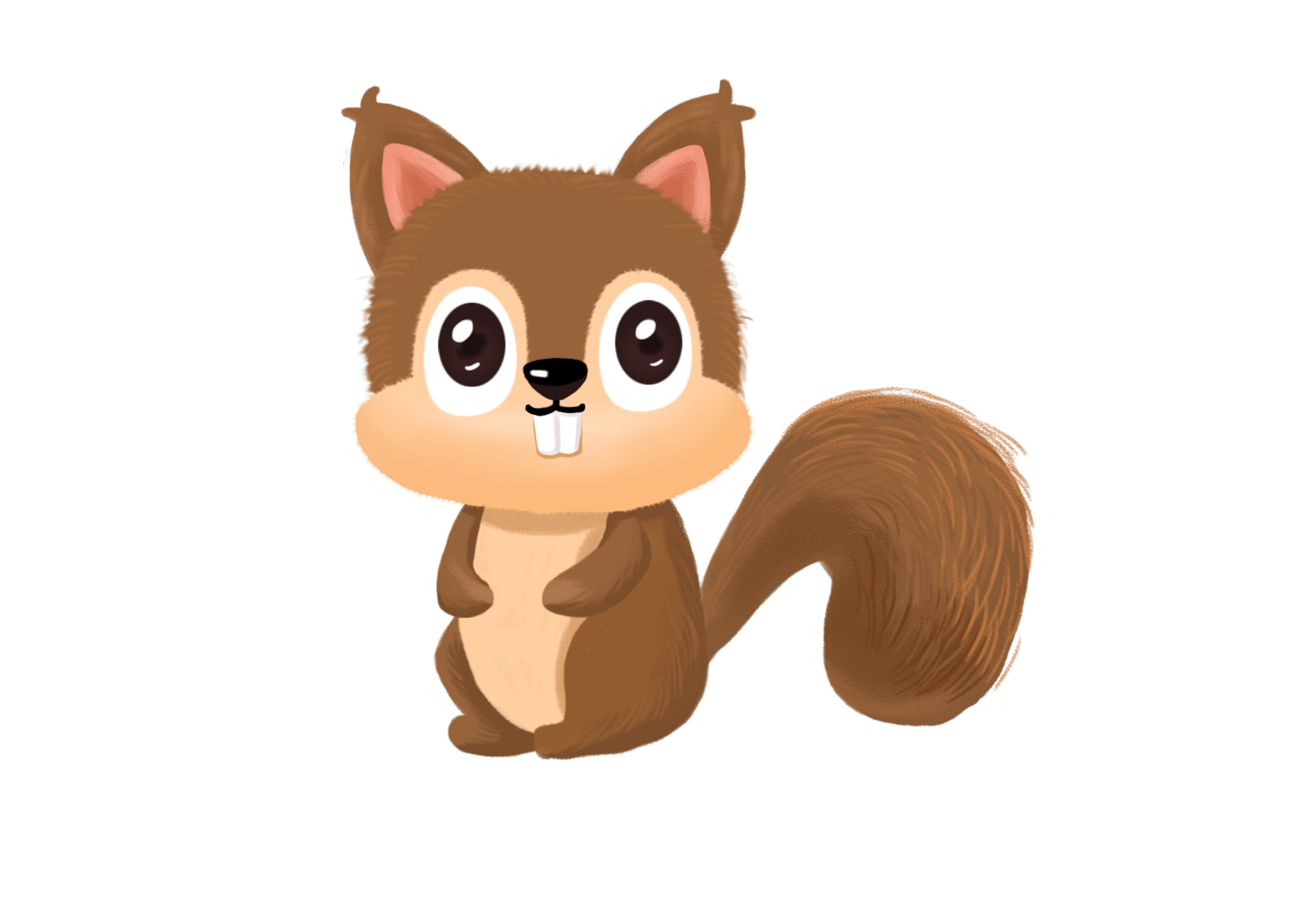 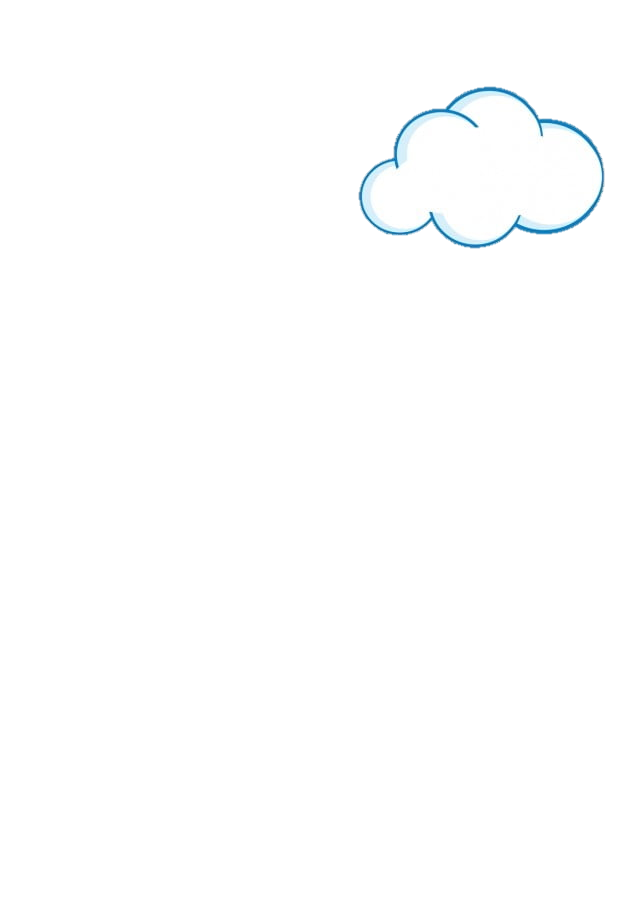 Bài 11: CÁI TRỐNG TRƯỜNG EM
Đọc nối tiếp
Cái trống lặng im
Nghiêng đầu trên giá
Chắc thấy chúng em
Nó vui mừng quá!

Kìa trống đang gọi:
Tùng! Tùng! Tùng! Tùng!
Vào năm học mới
Giọng vang tưng bừng.
Cái trống trường em
Mùa hè cũng nghỉ
Suốt ba tháng hè
Trống nằm ngẫm nghĩ.

Buồn không hả trống
Trong những ngày hè
Bọn mình đi vắng
Chỉ còn tiếng ve?
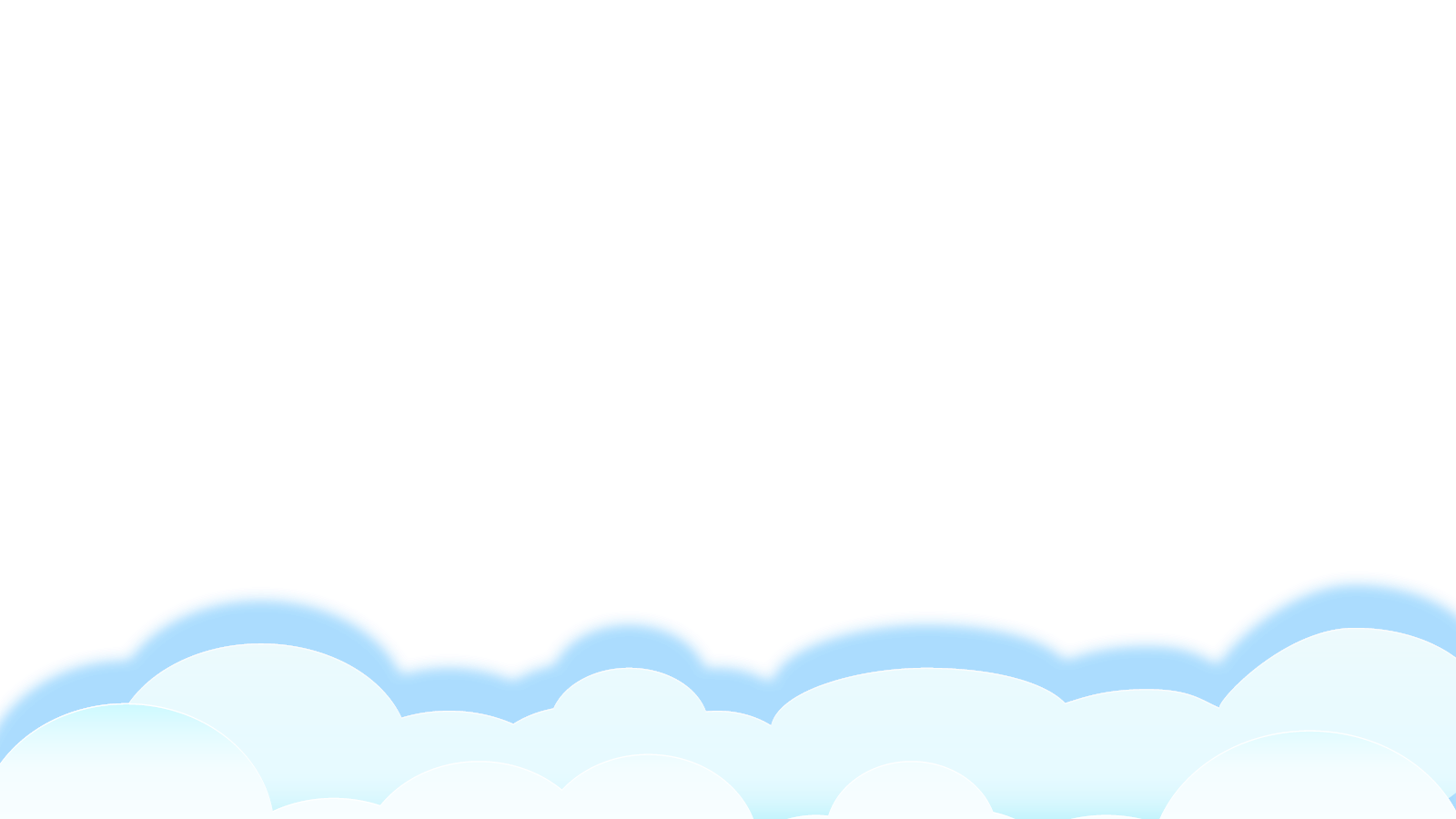 Bản quyền : FB Đặng Nhật Linh- https://www.facebook.com/nhat.linh.3557440
Giải nghĩa từ
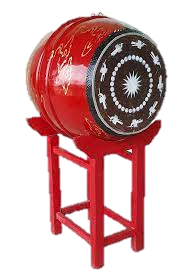 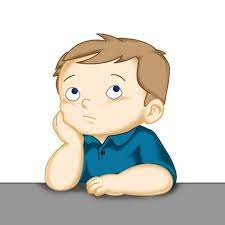 Ngẫm nghĩ: nghĩ đi nghĩ lại kĩ càng.
Giá (trống): cái khung để đặt hoặc treo trống lên.
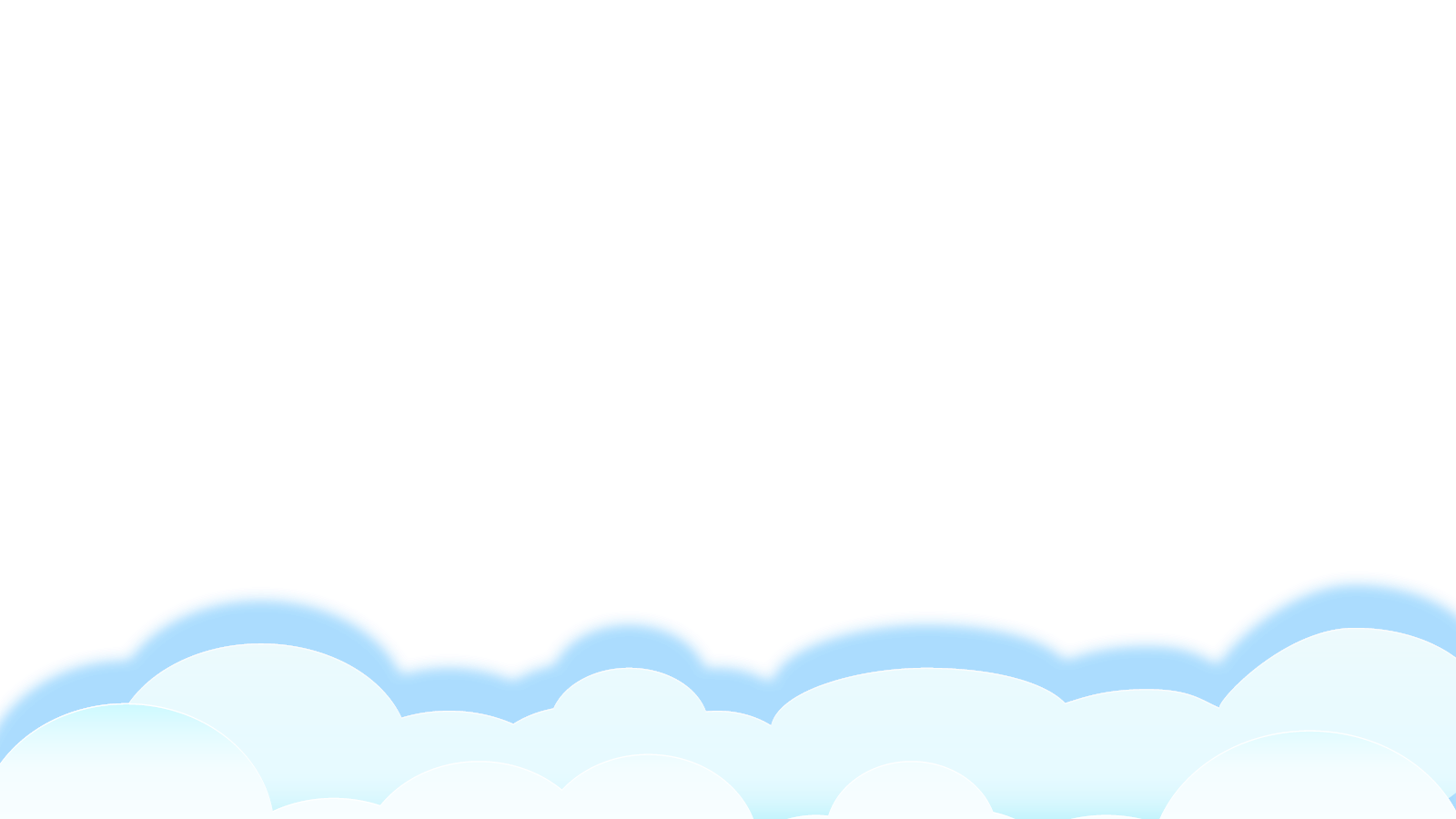 Tưng bừng: 
Ồn ào, làm náo động cả xung quanh.
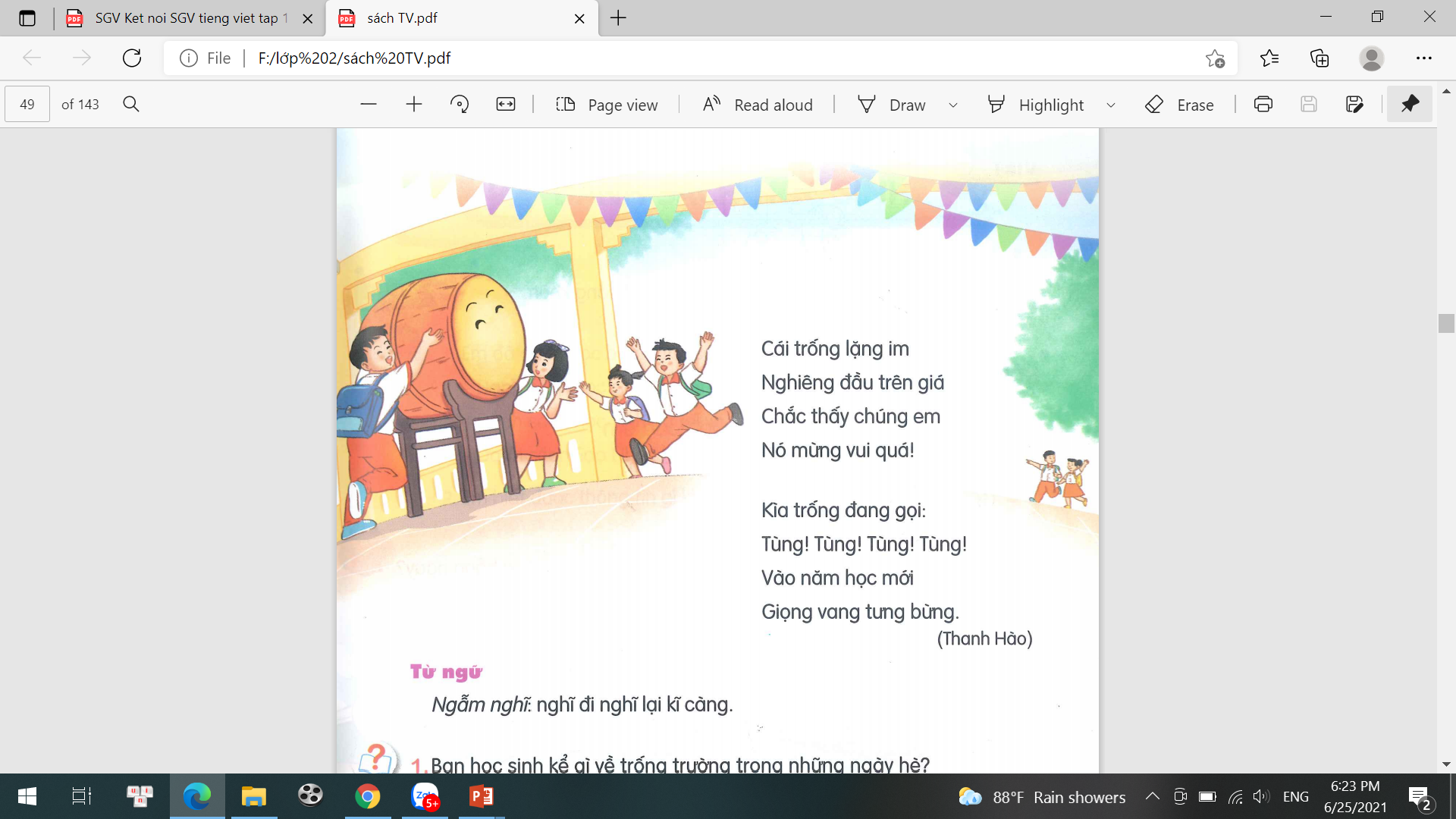 Đặt 1 câu có từ tưng bừng.
Ngày khai trường tưng bừng, náo nhiệt.
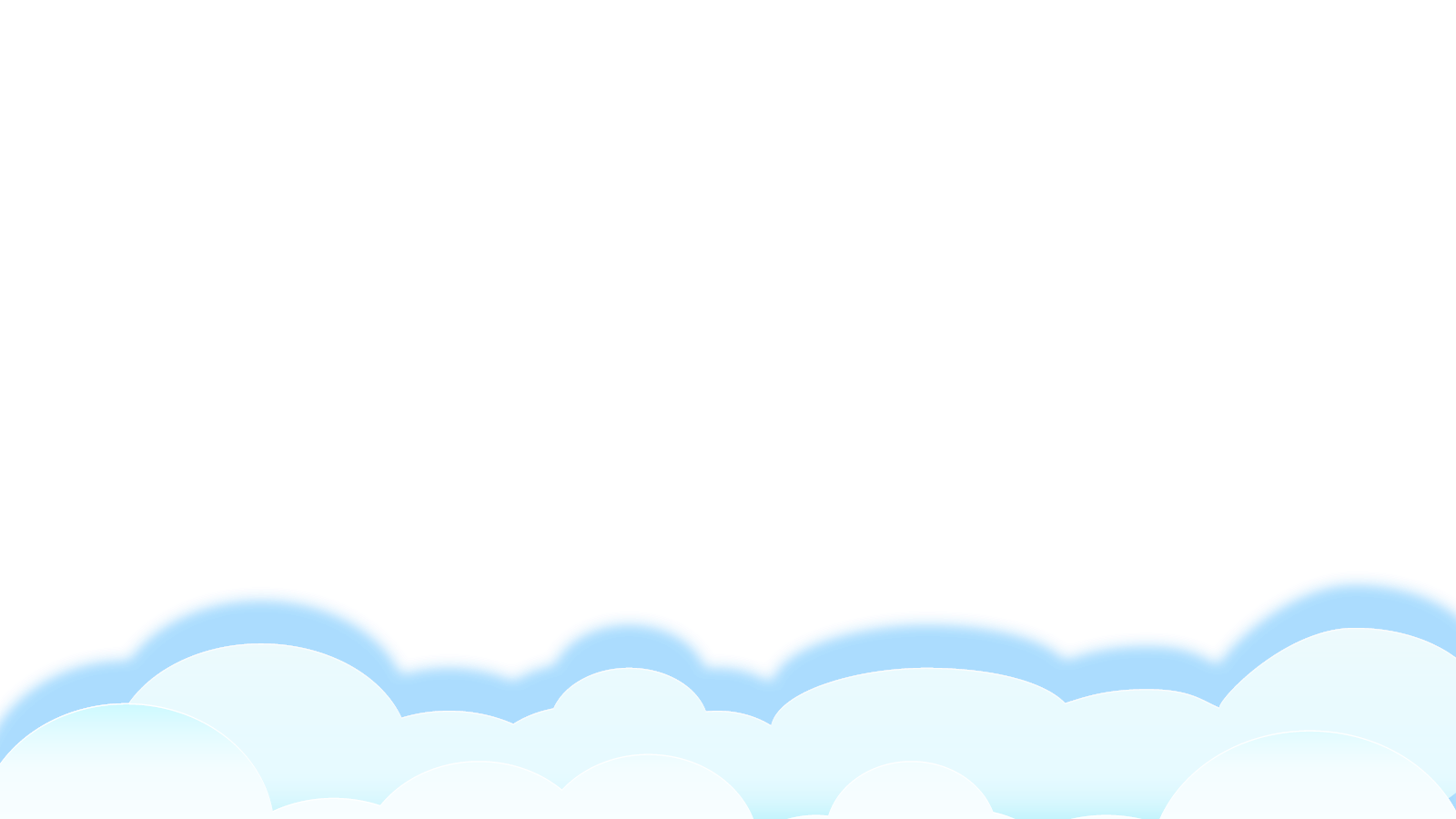 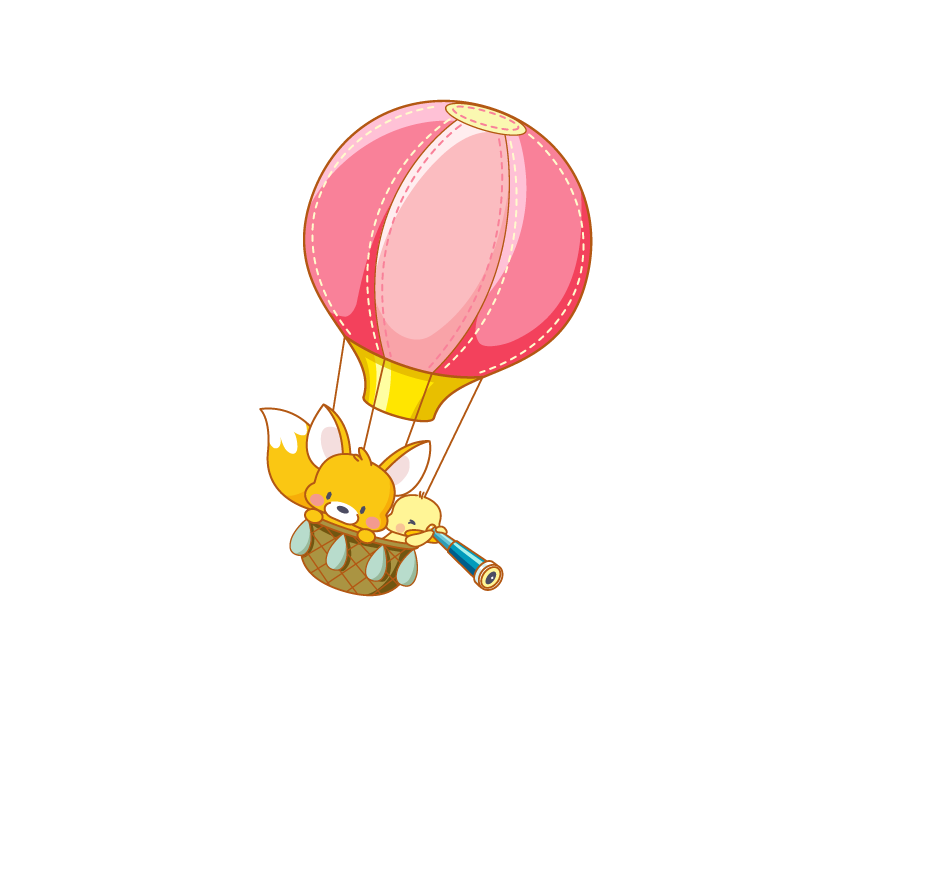 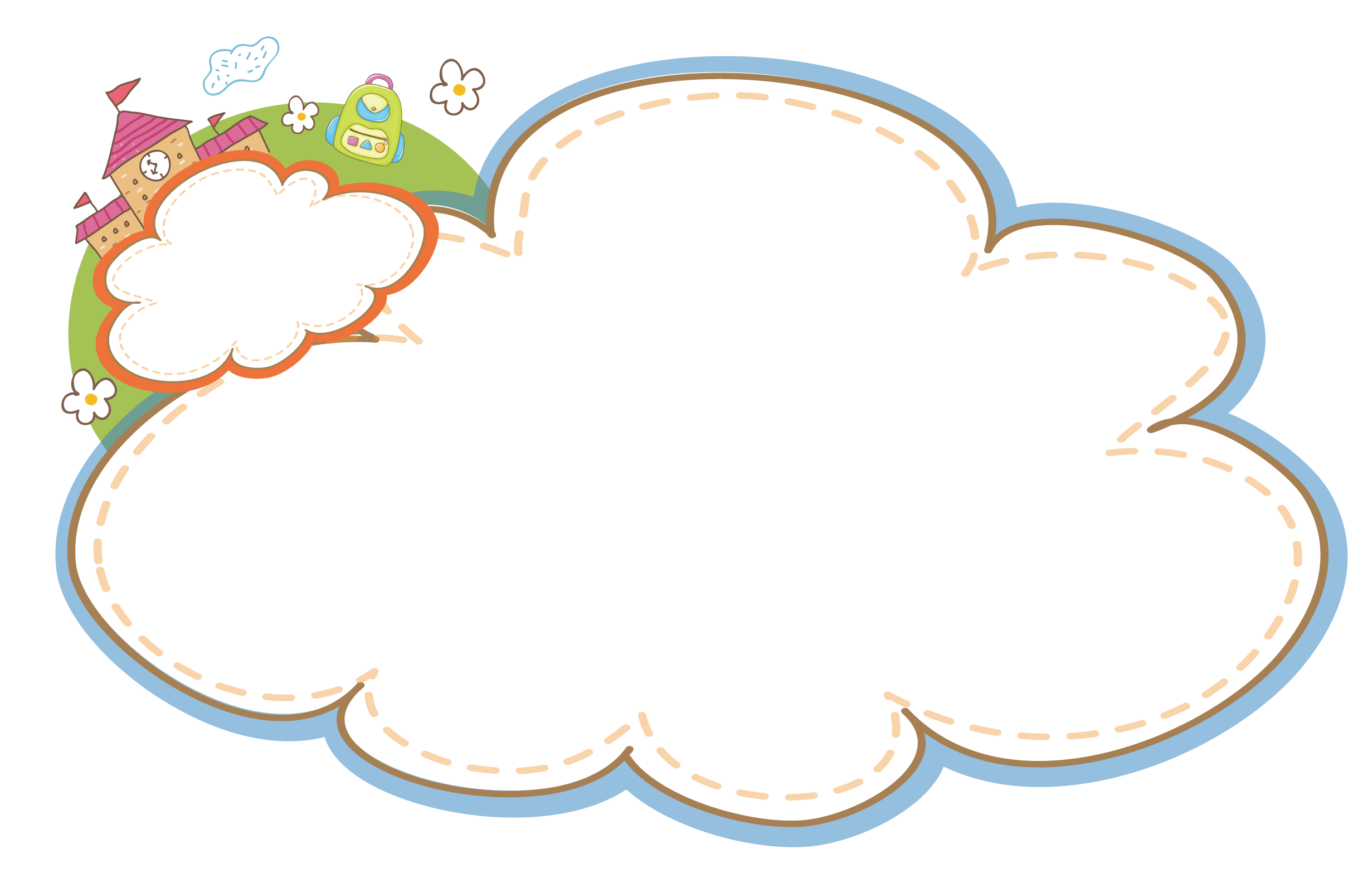 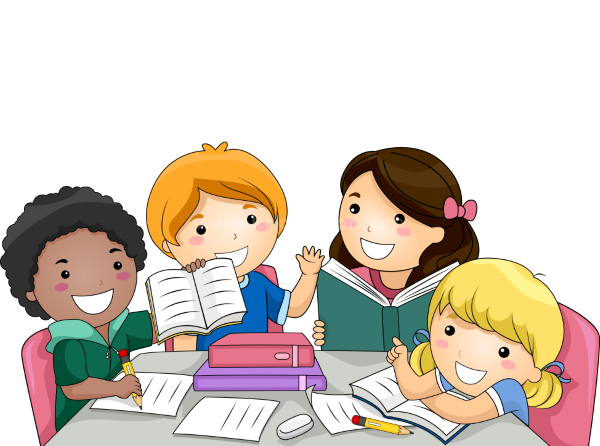 Luyện đọc nhóm
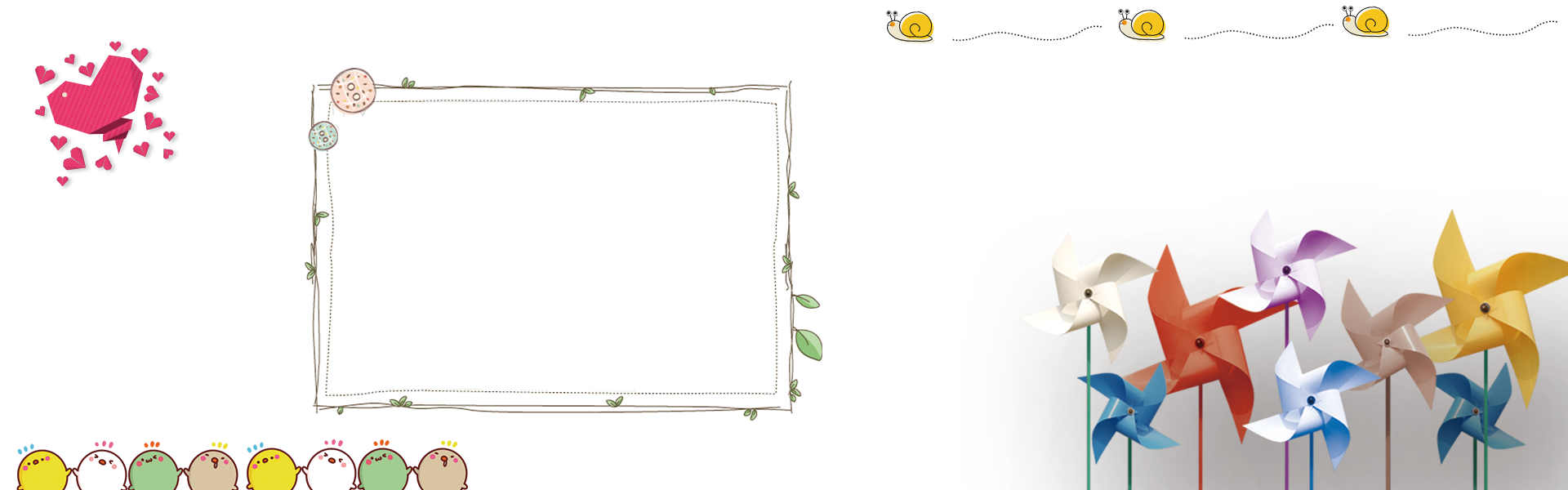 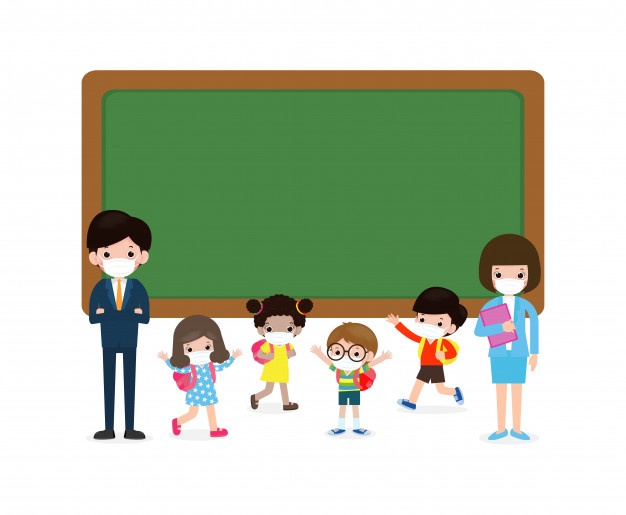 Tìm hiểu bài
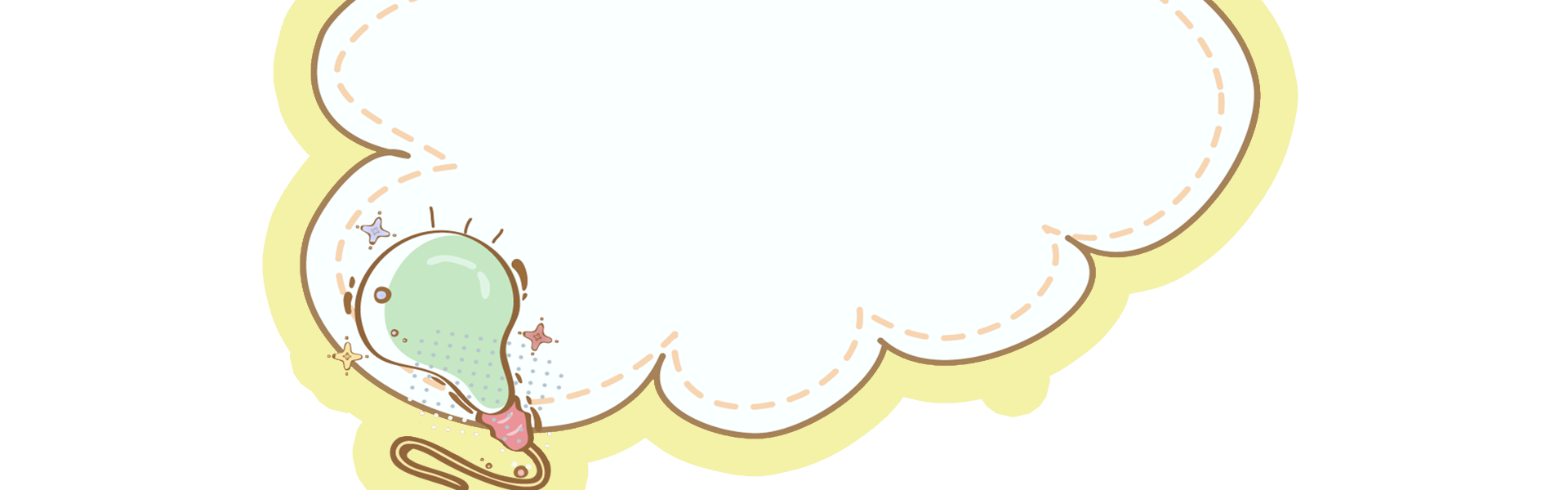 1.
Bạn học sinh kể gì về trống trường trong những ngày hè?
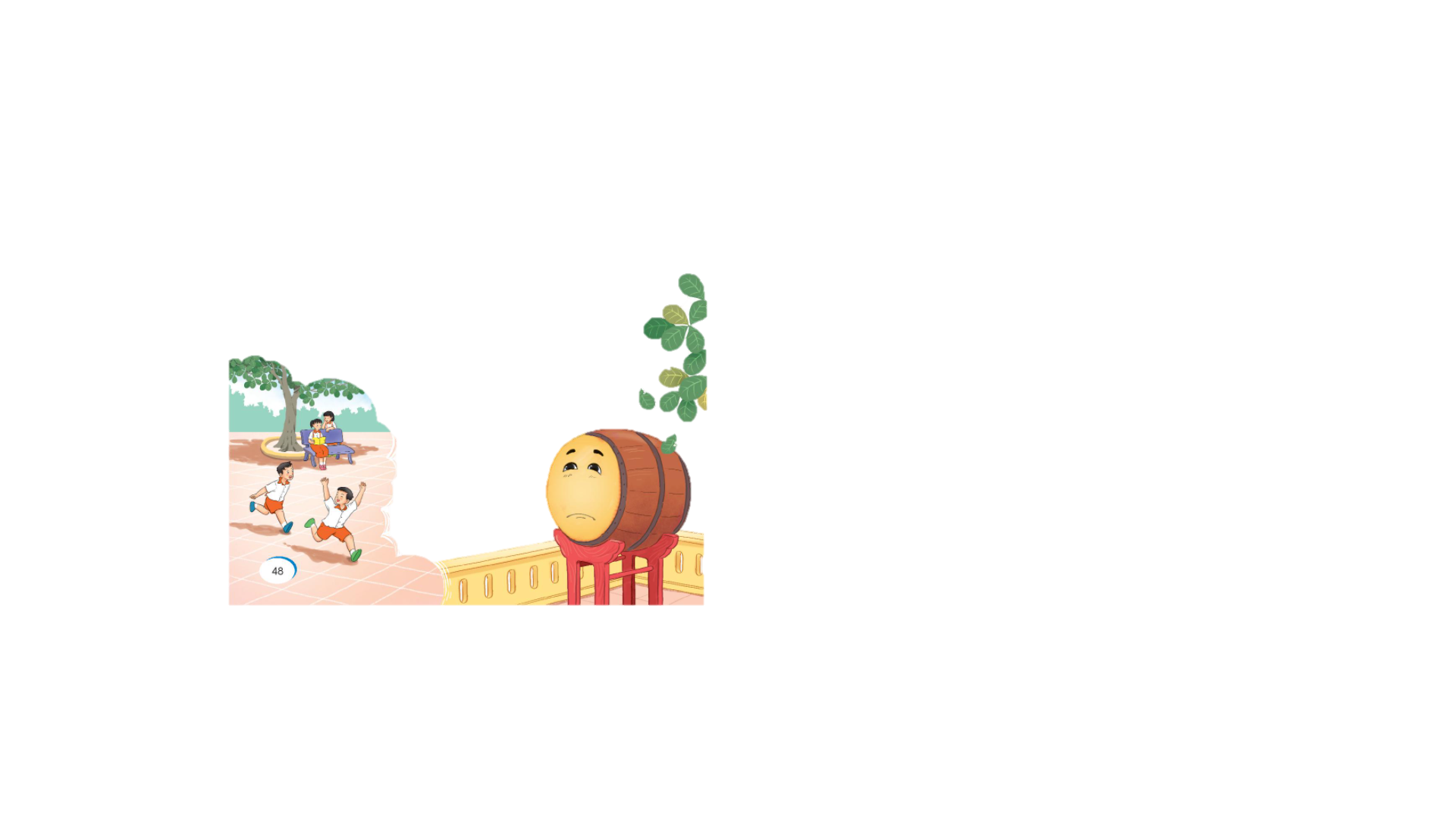 Cái trống cũng nghỉ
Trống nằm ngẫm nghĩ
Trống buồn vì vắng các bạn học sinh.
2. Tiếng trống trường trong khổ thơ cuối báo hiệu điều gì ?
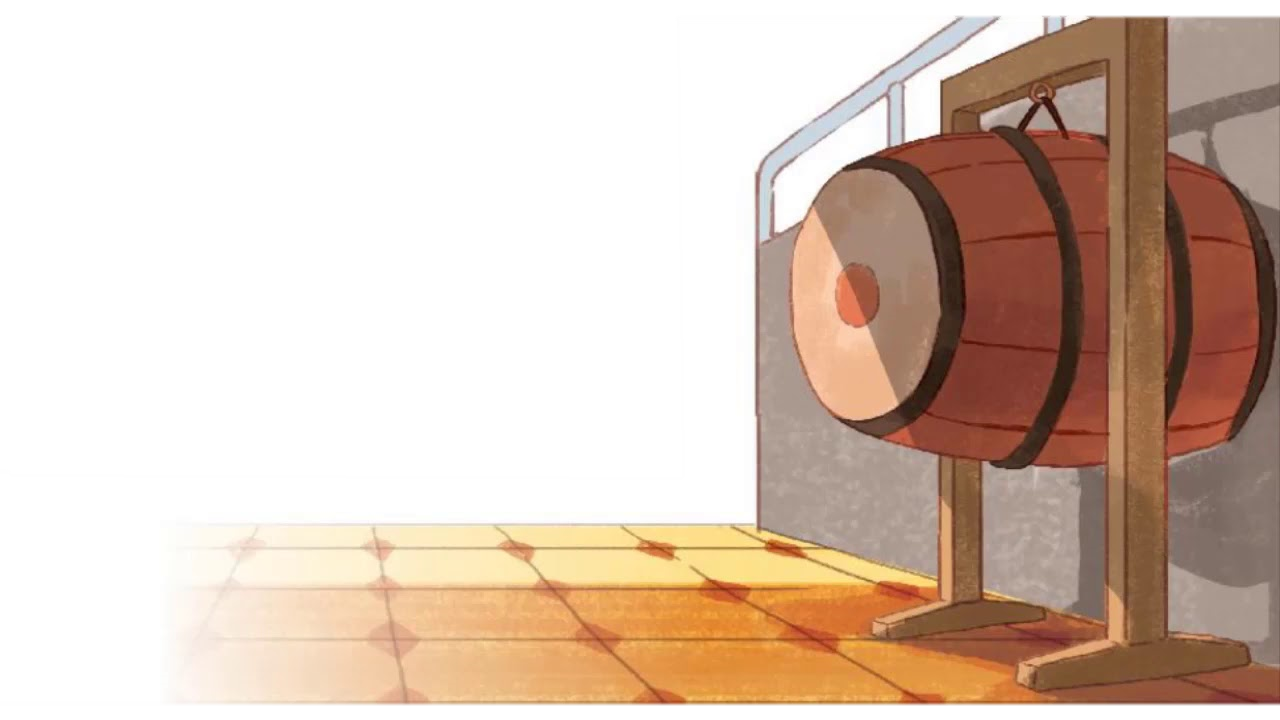 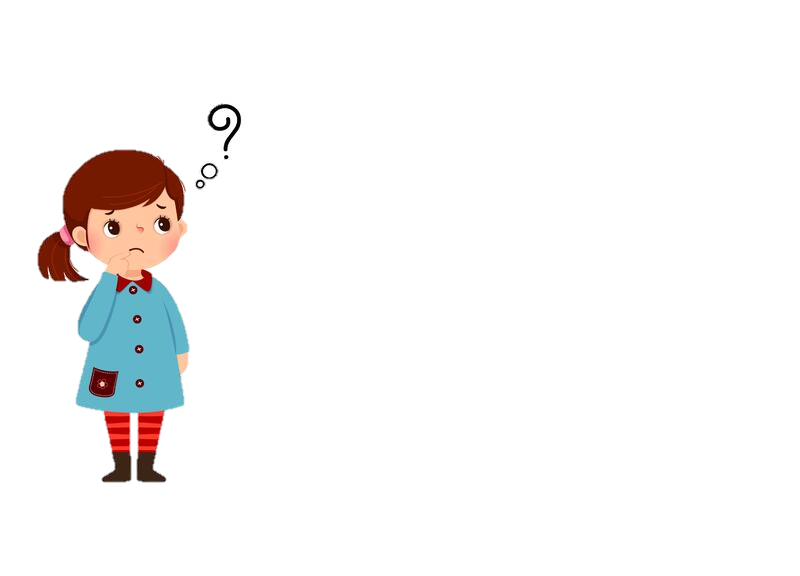 1 năm học mới bắt đầu
3. Khổ thơ nào cho thấy bạn học sinh nói chuyện với trống trường như với một người bạn?
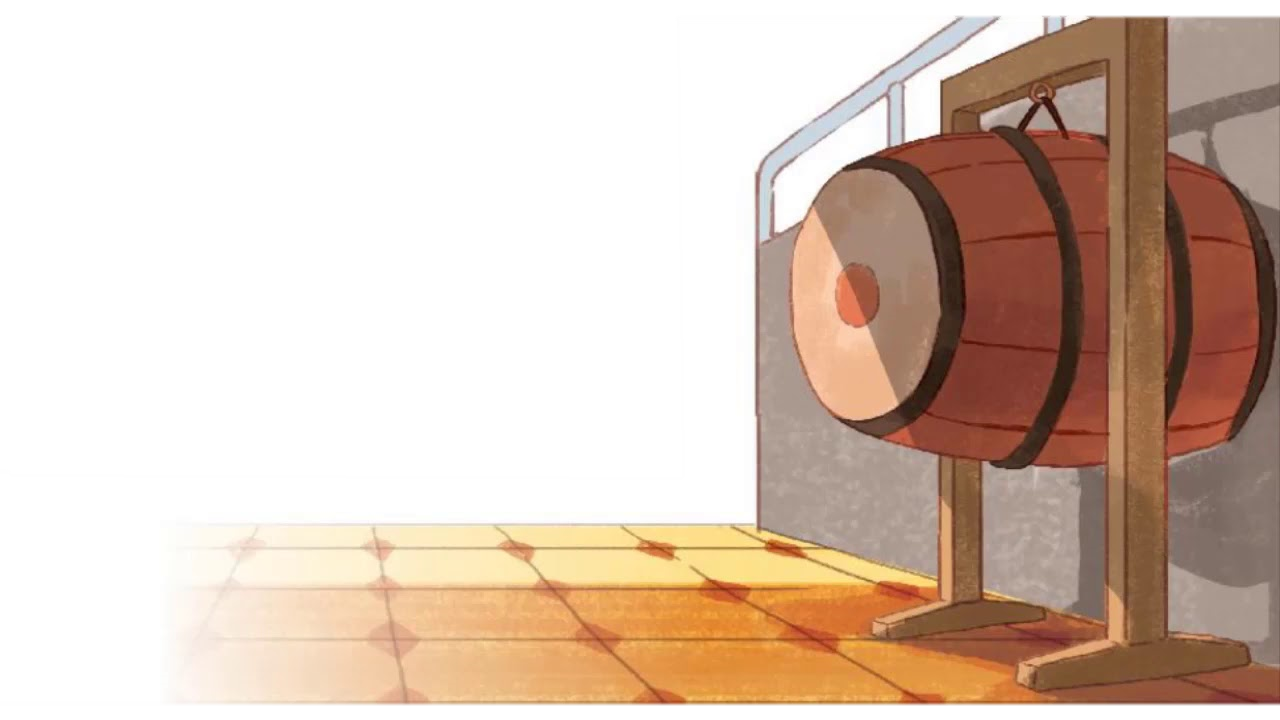 Buồn không hả trống
Trong những ngày hè
Bọn mình đi vắng
Chỉ còn tiếng ve
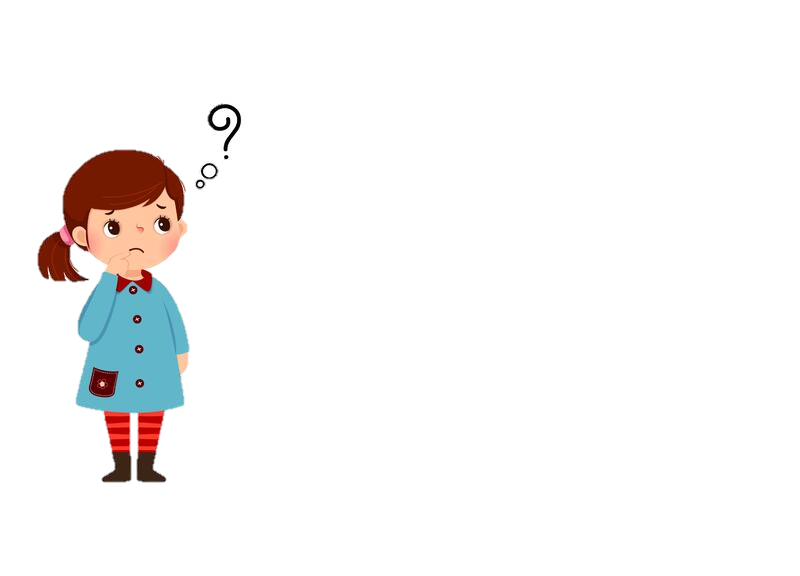 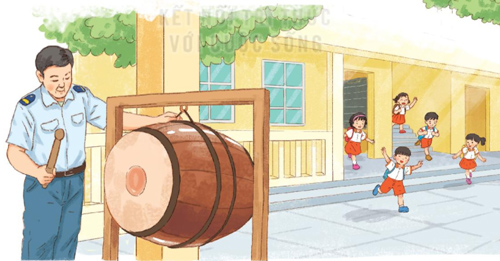 4. Em thấy tình cảm của bạn học sinh với trống trường như thế nào?
Gợi ý: 
+ Cách xứng hô
+Coi trống như con người
=> Bạn học sinh gắn bó với trống, yêu thương, gần gũi như một người bạn.
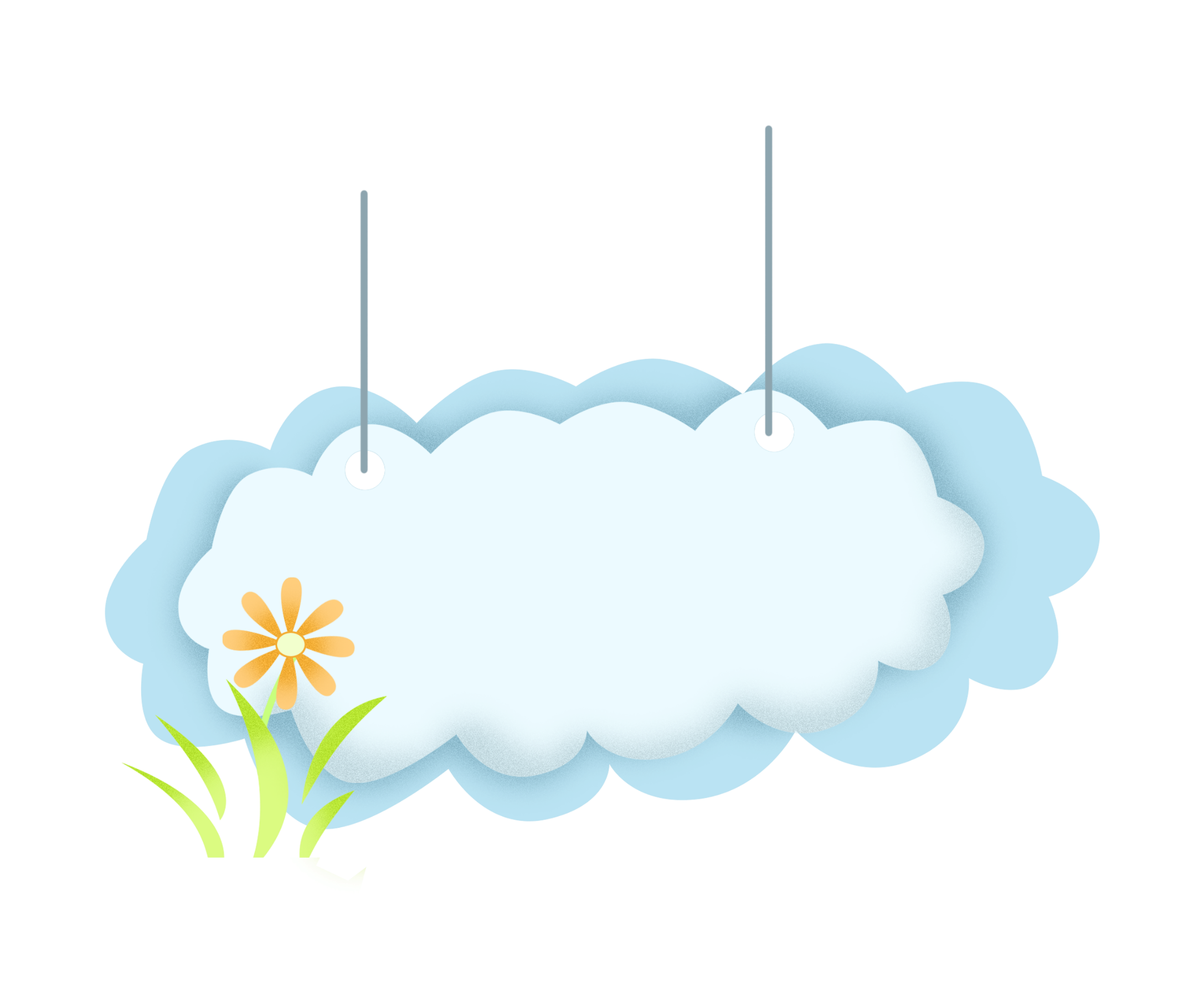 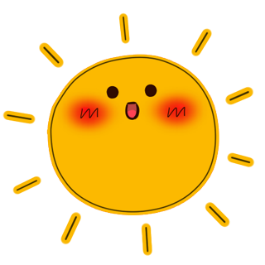 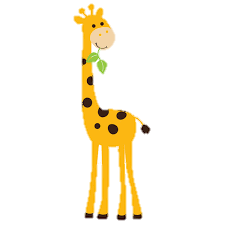 Luyện đọc lại
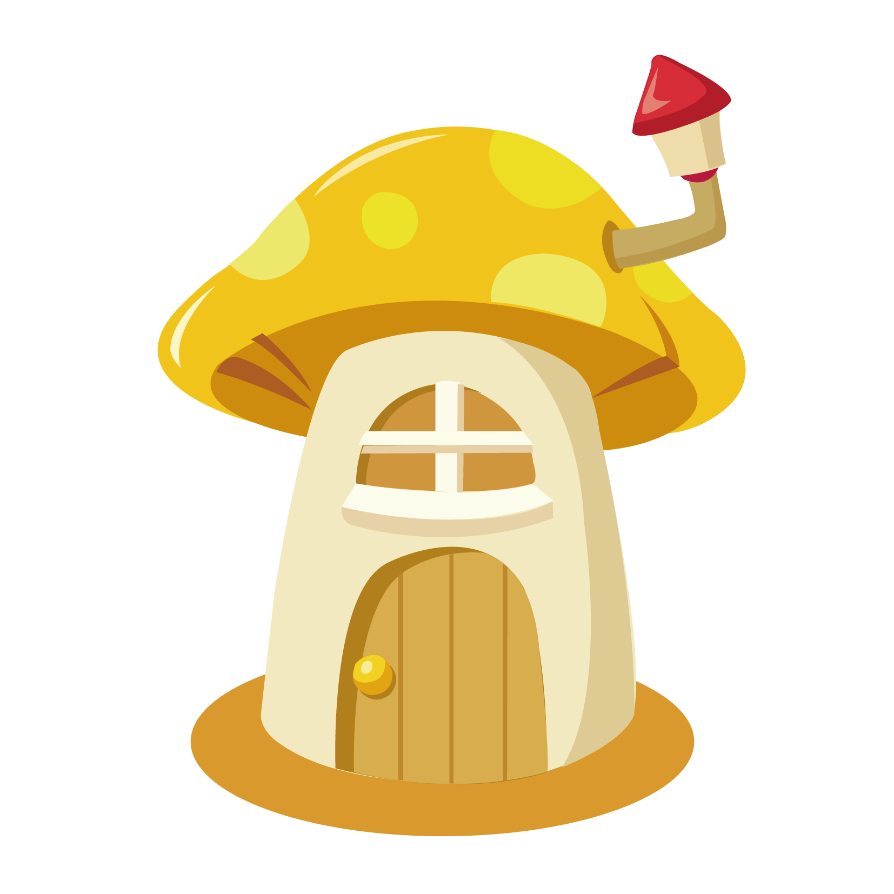 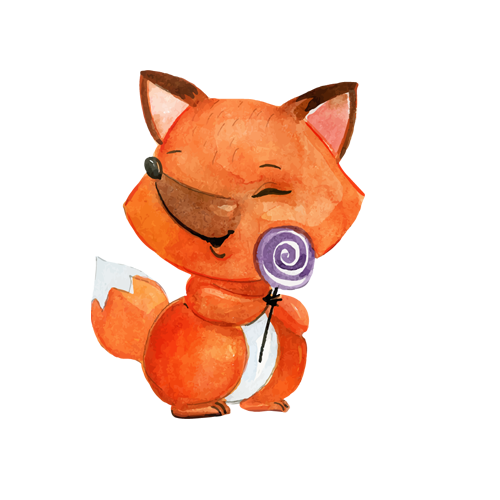 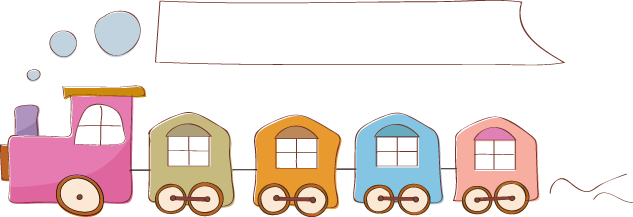 Luyện tập theo văn bản đọc
1. Những từ ngữ nào dưới đây nói về trống trường như nói về con người?
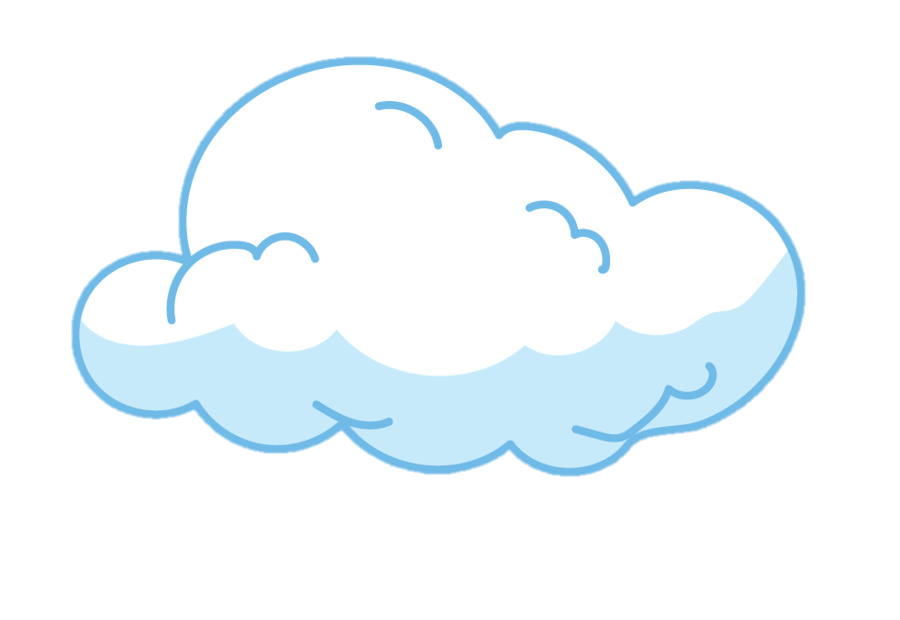 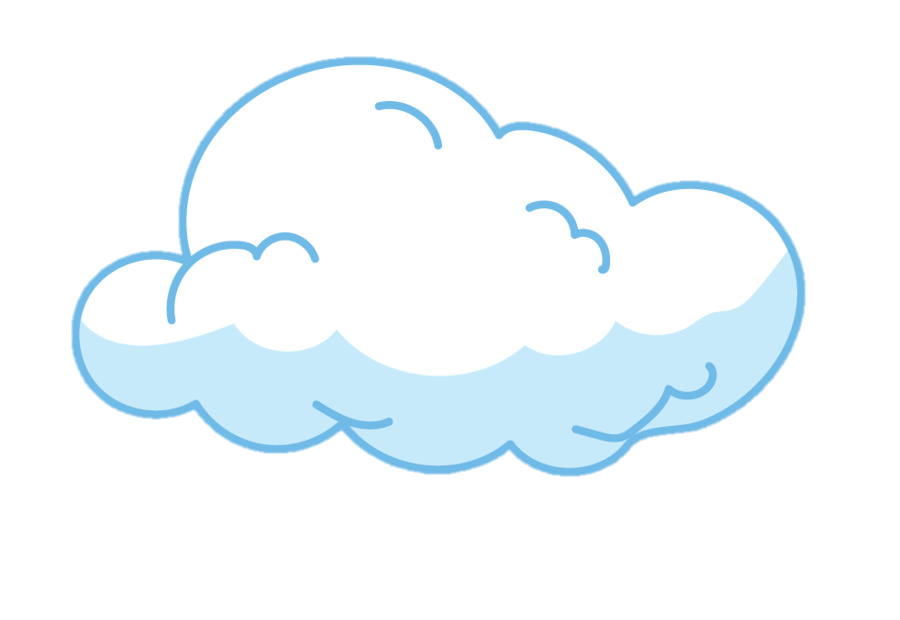 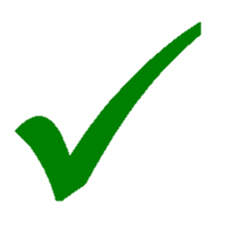 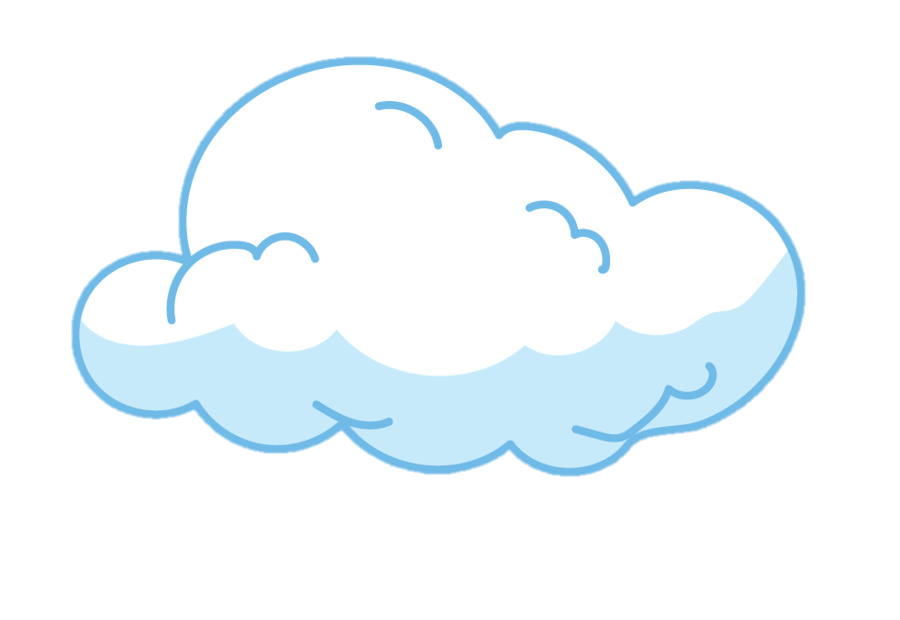 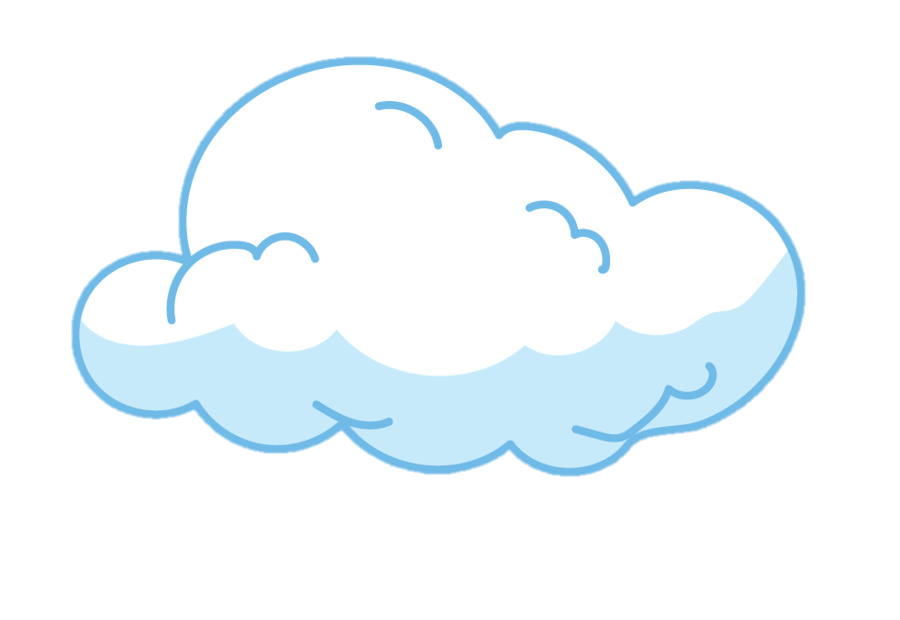 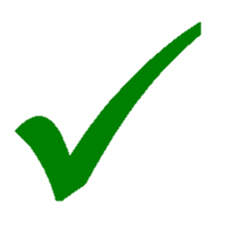 ngẫm nghĩ
mừng vui
buồn
đi vắng
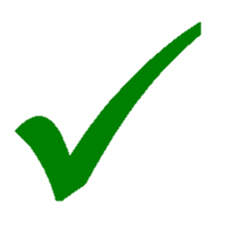 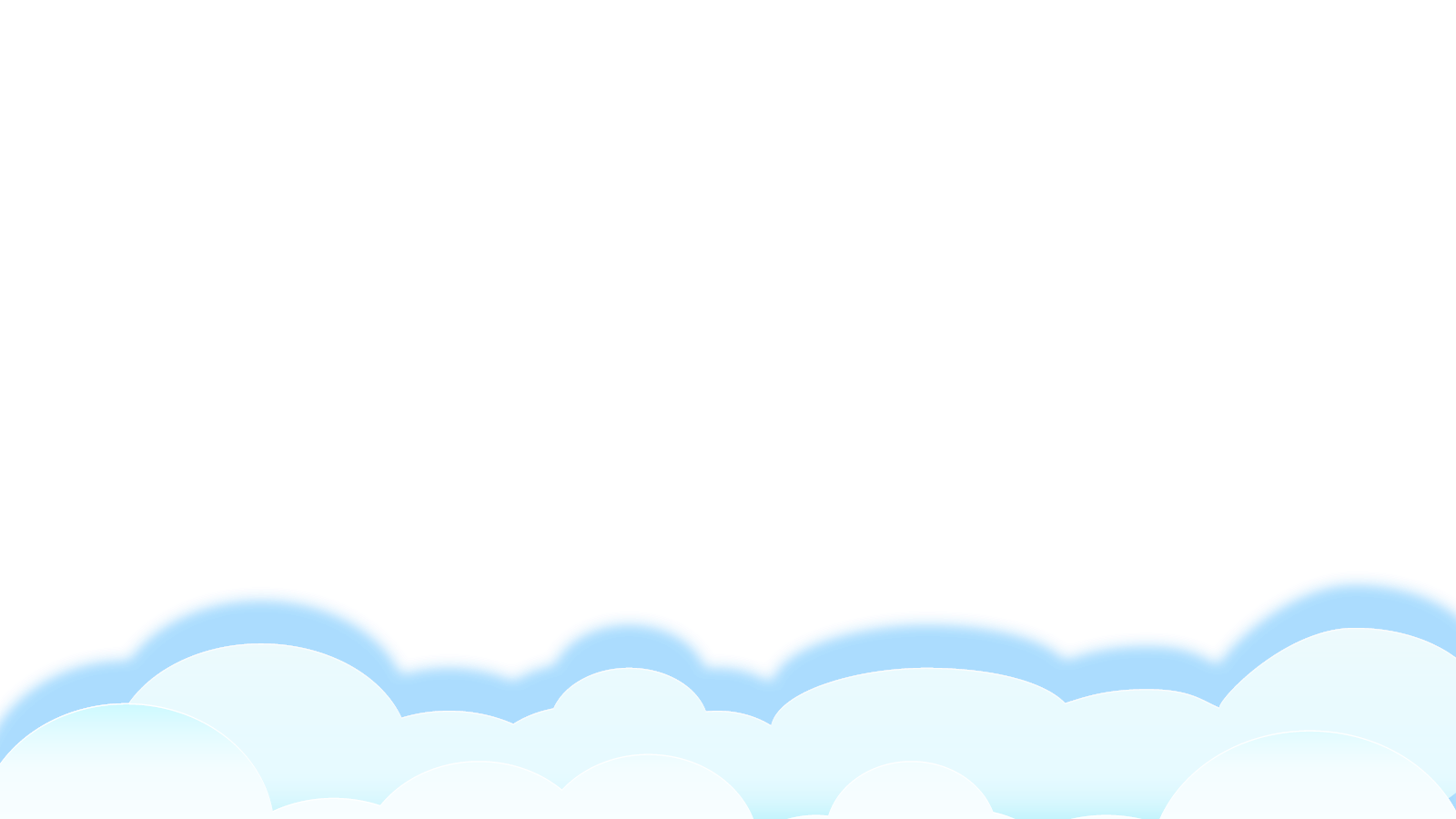 2. Nói và đáp:
Lời tạm biệt bạn bè khi sắp nghỉ hè
Lời tạm biệt của bạn học sinh với trống trường.
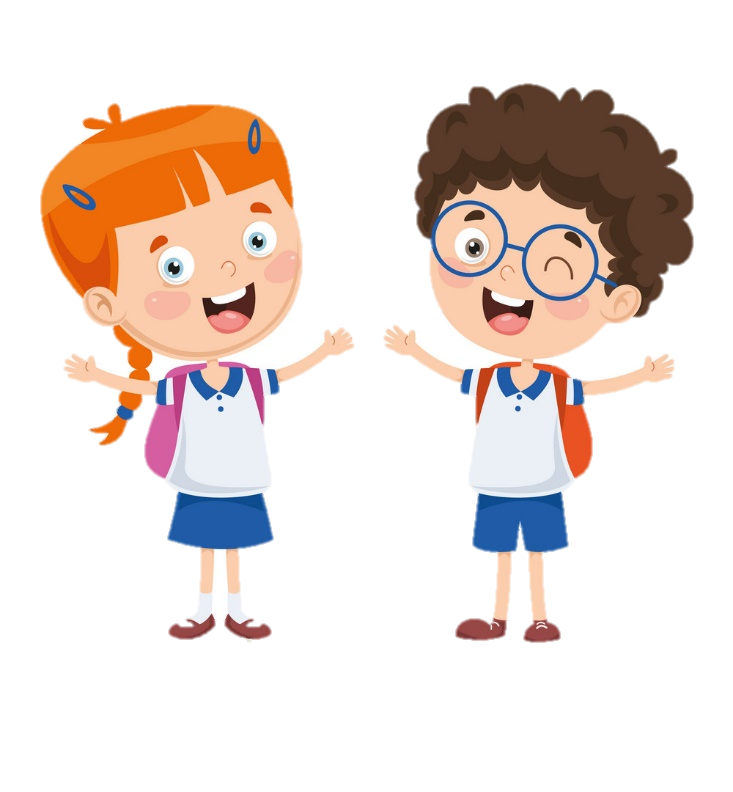 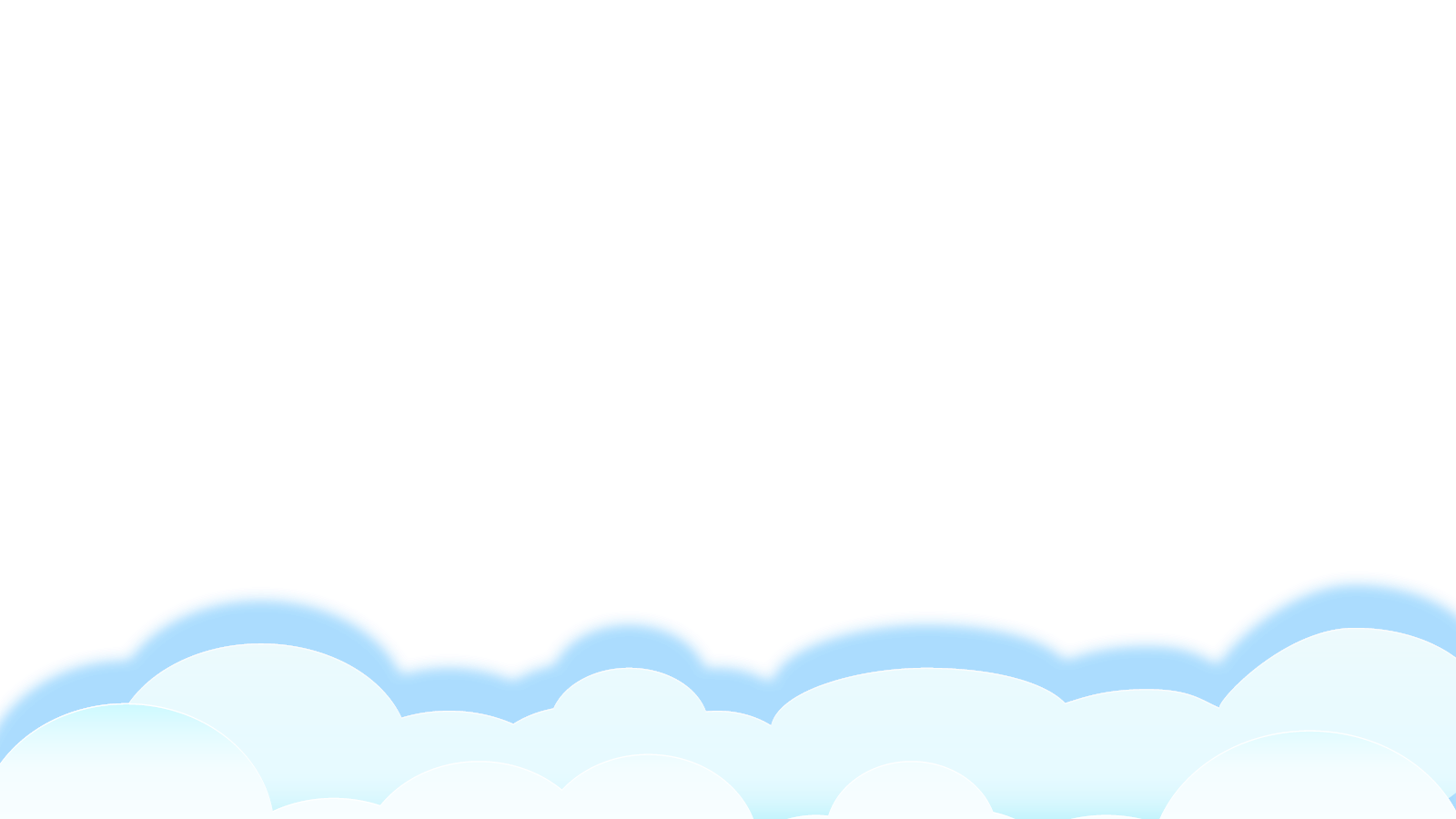 a. Lời tạm biệt của bạn học sinh với trống trường.
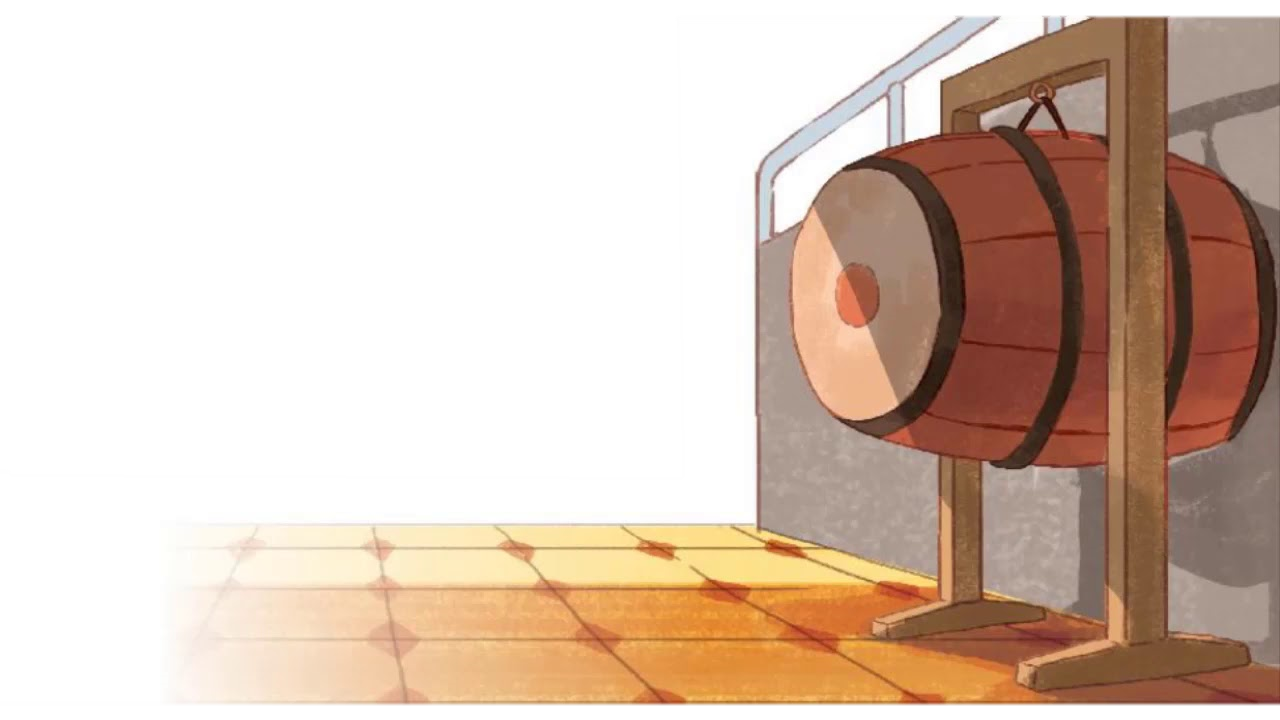 Tạm biệt trống nhé!
Tớ về nghỉ hè đây. Bạn đừng buồn chúng tớ luôn nhớ bạn.
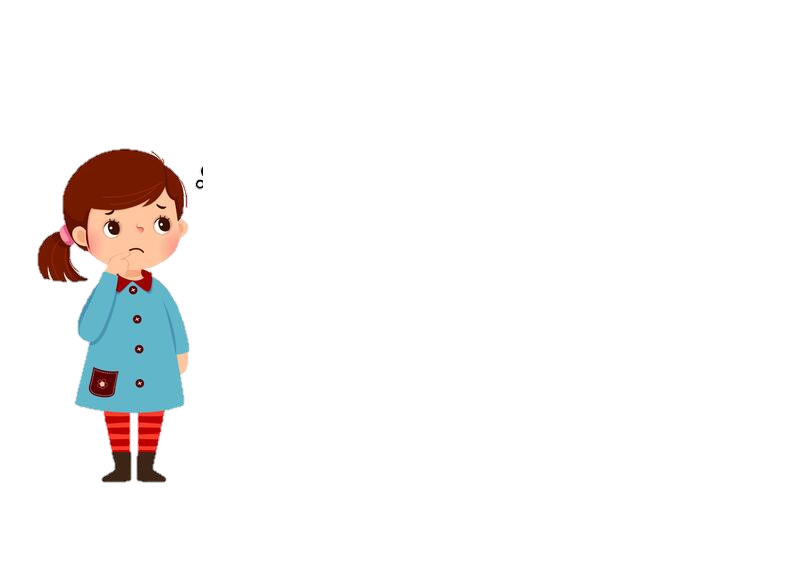 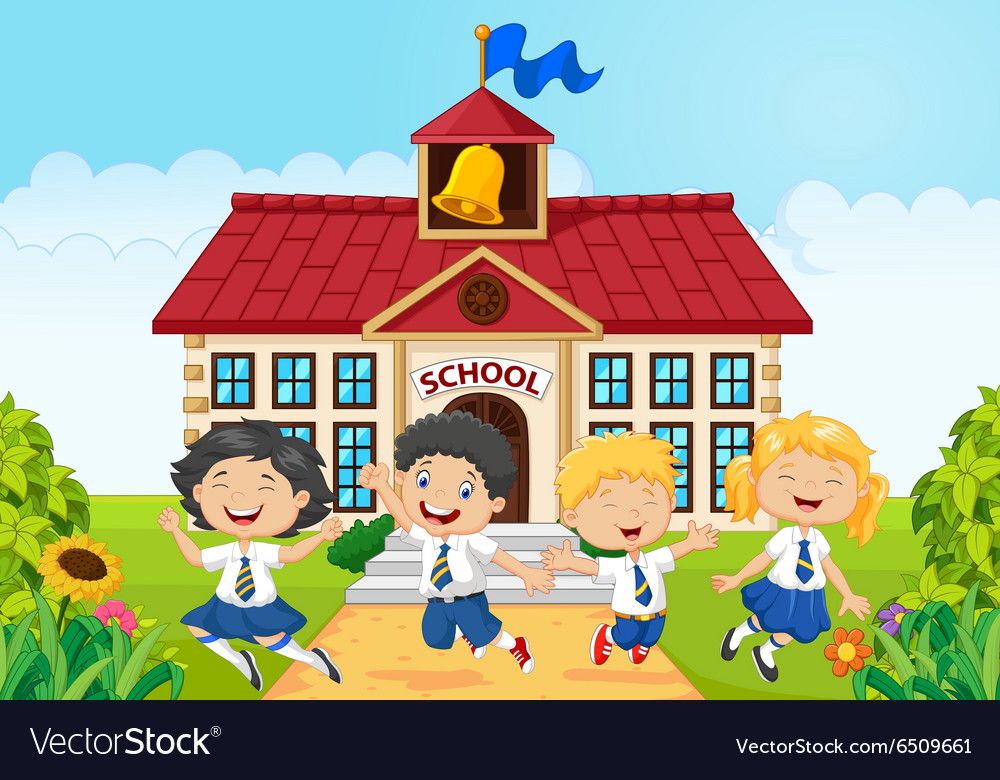 Cảm ơn cậu! Chúc cậu kì nghỉ hè thật vui và đừng quên ôn bài nhé.
Yeah! Được nghỉ hè rồi. Tạm biệt các bạn. Chúc các bạn nghỉ hè vui vẻ.
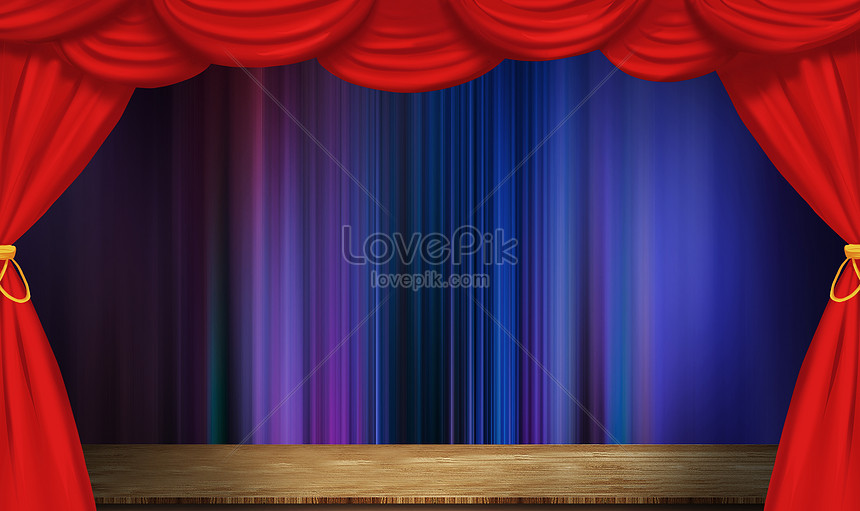 Wow! Giọng hát của bạn thật tuyệt.
Cậu hát tuyệt quá!
GIAO LƯU VĂN NGHỆ
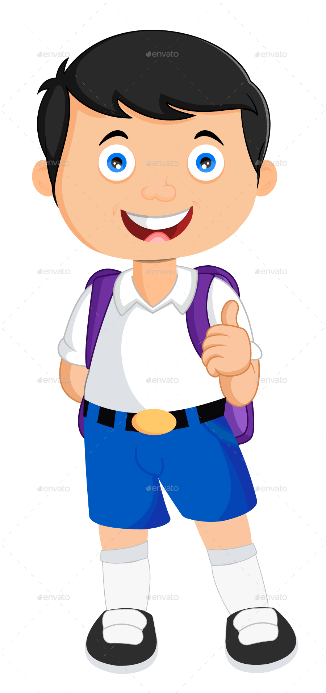 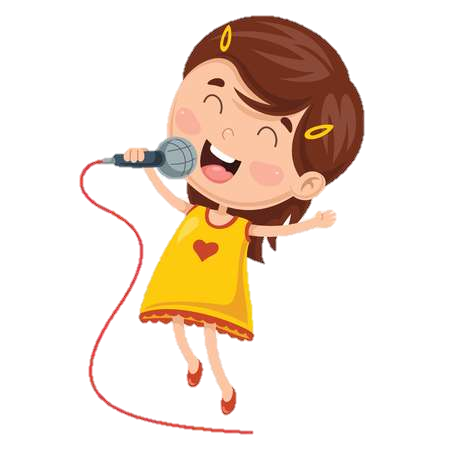 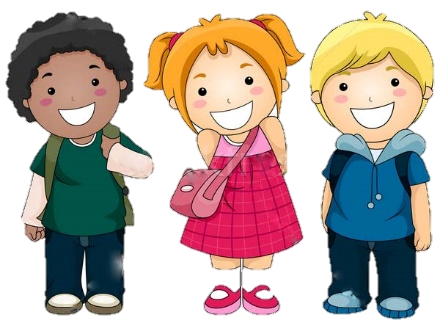 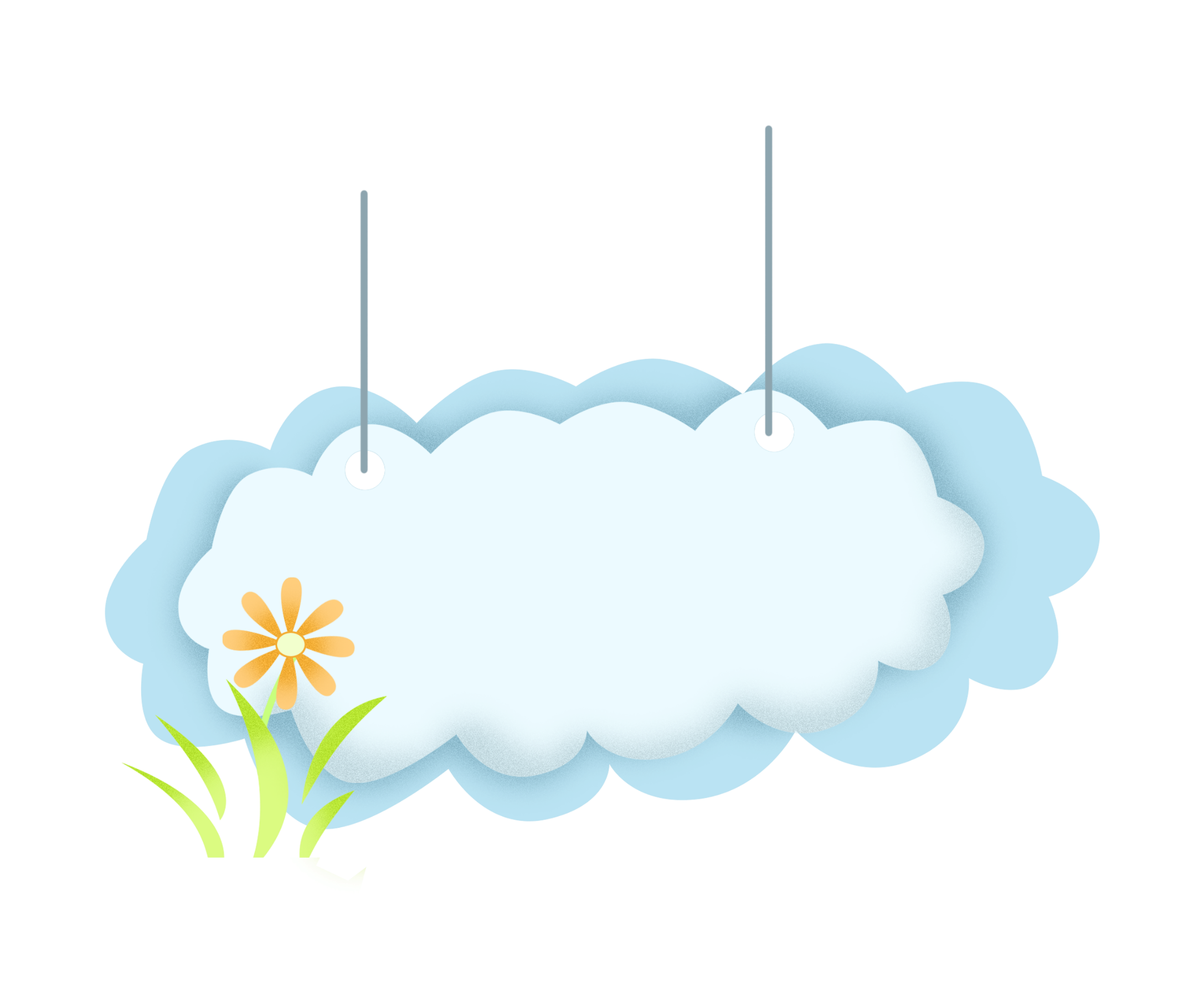 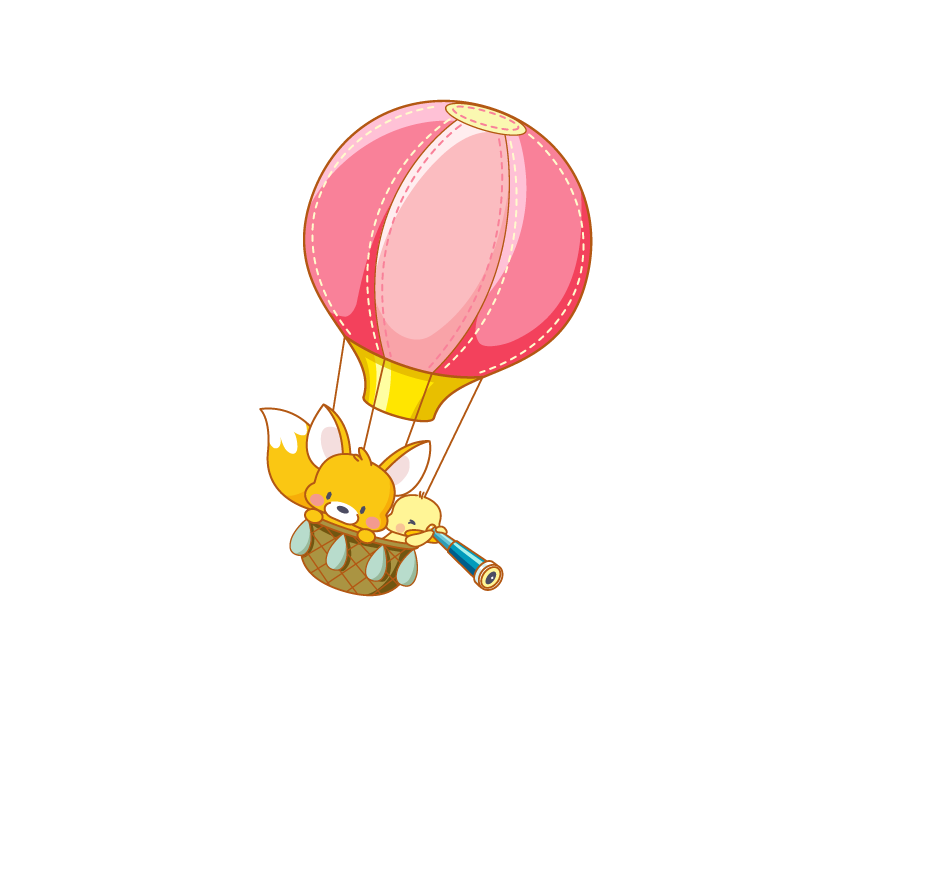 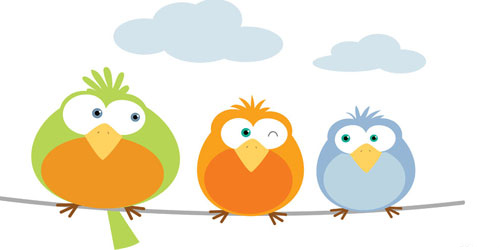 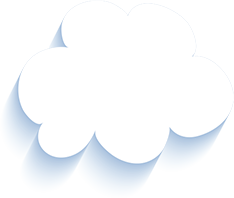 Tạm biệt và hẹn gặp lại 
các con vào những tiết học sau!
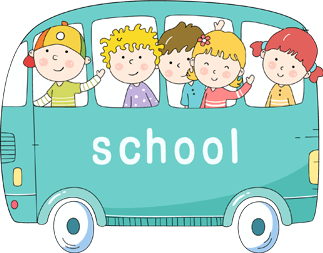 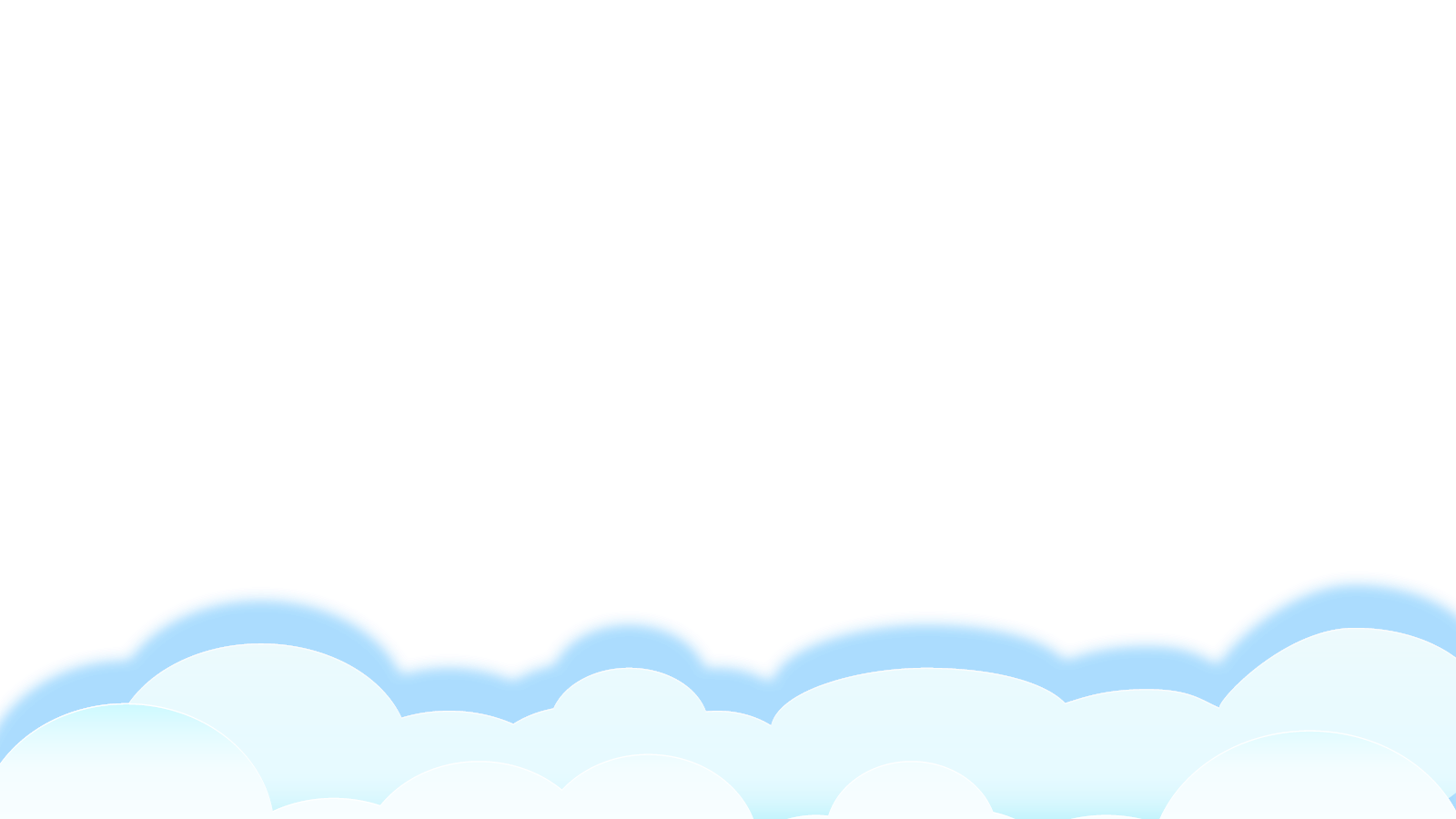 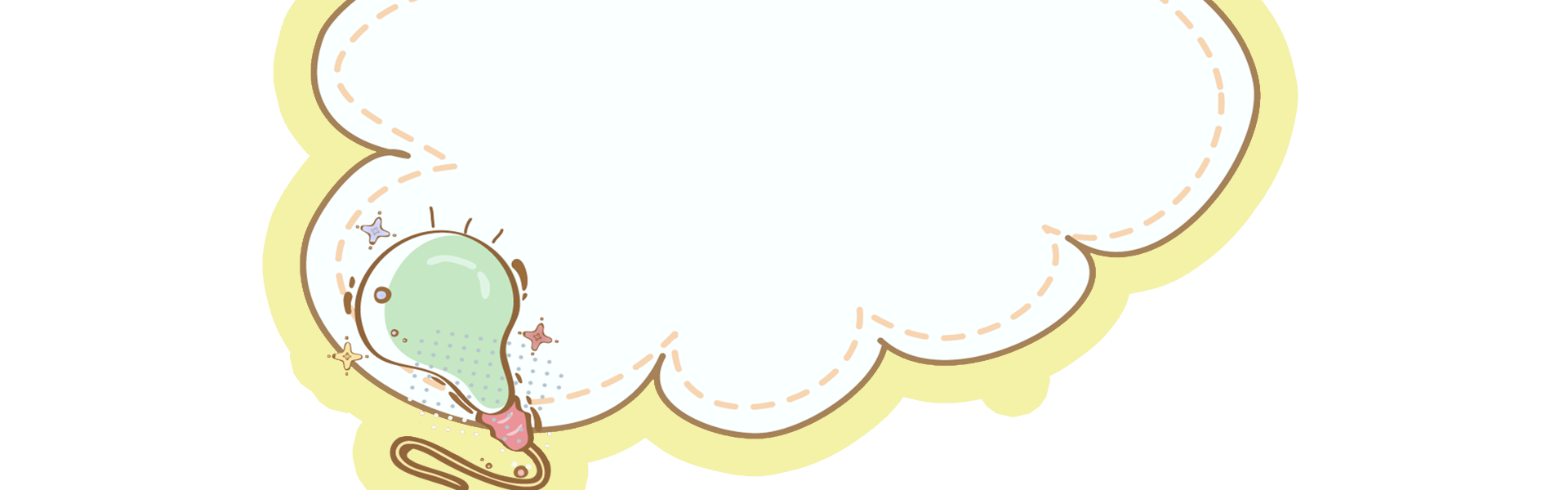 . Khổ thơ nào cho biết trống rất vui khi được gặp lại các bạn nhỏ ?
- Khổ thơ thứ 3
* Câu thơ nào cho biết điều đó ?
Chắc thấy chúng em
Nó mừng vui quá!
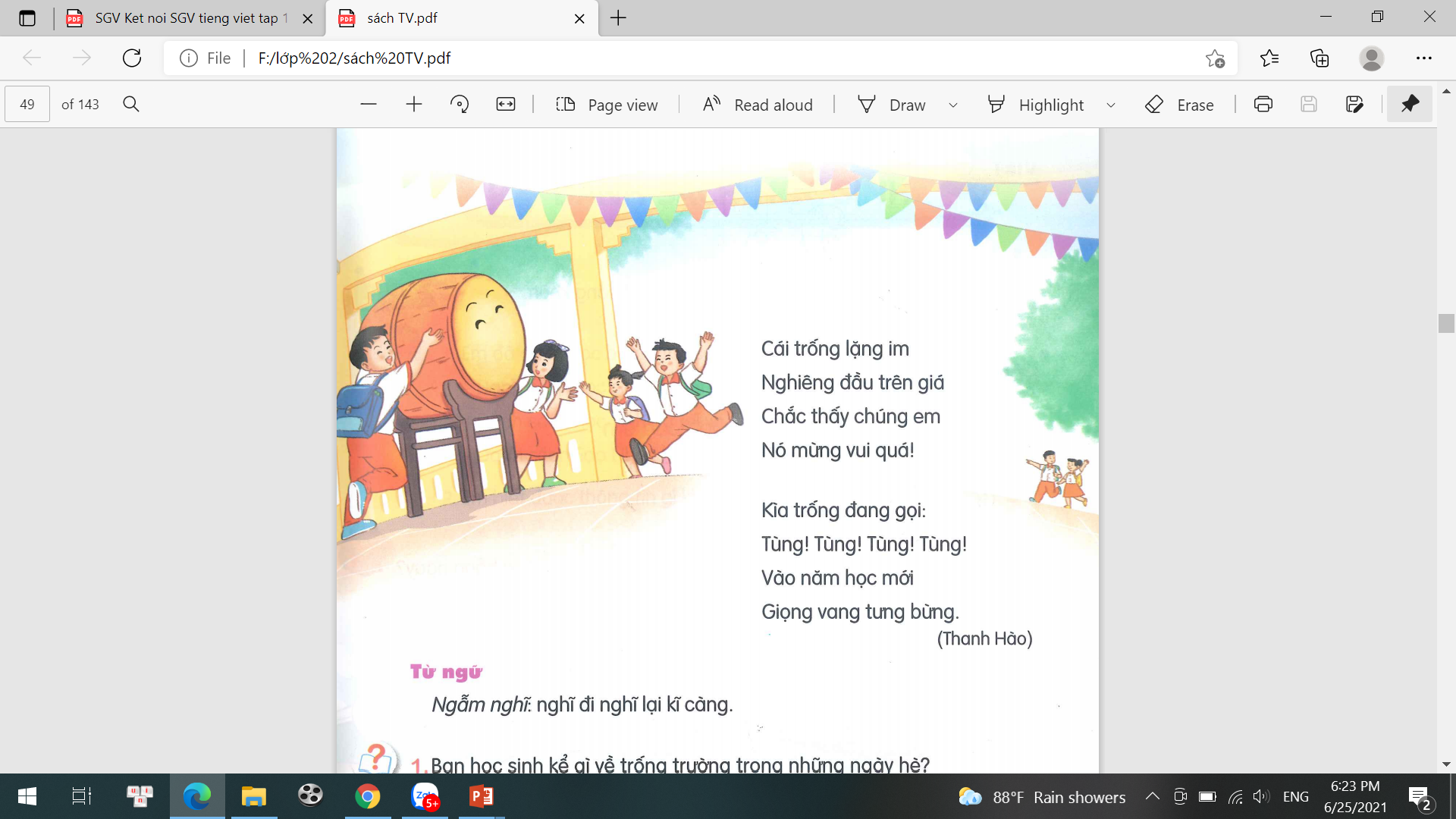